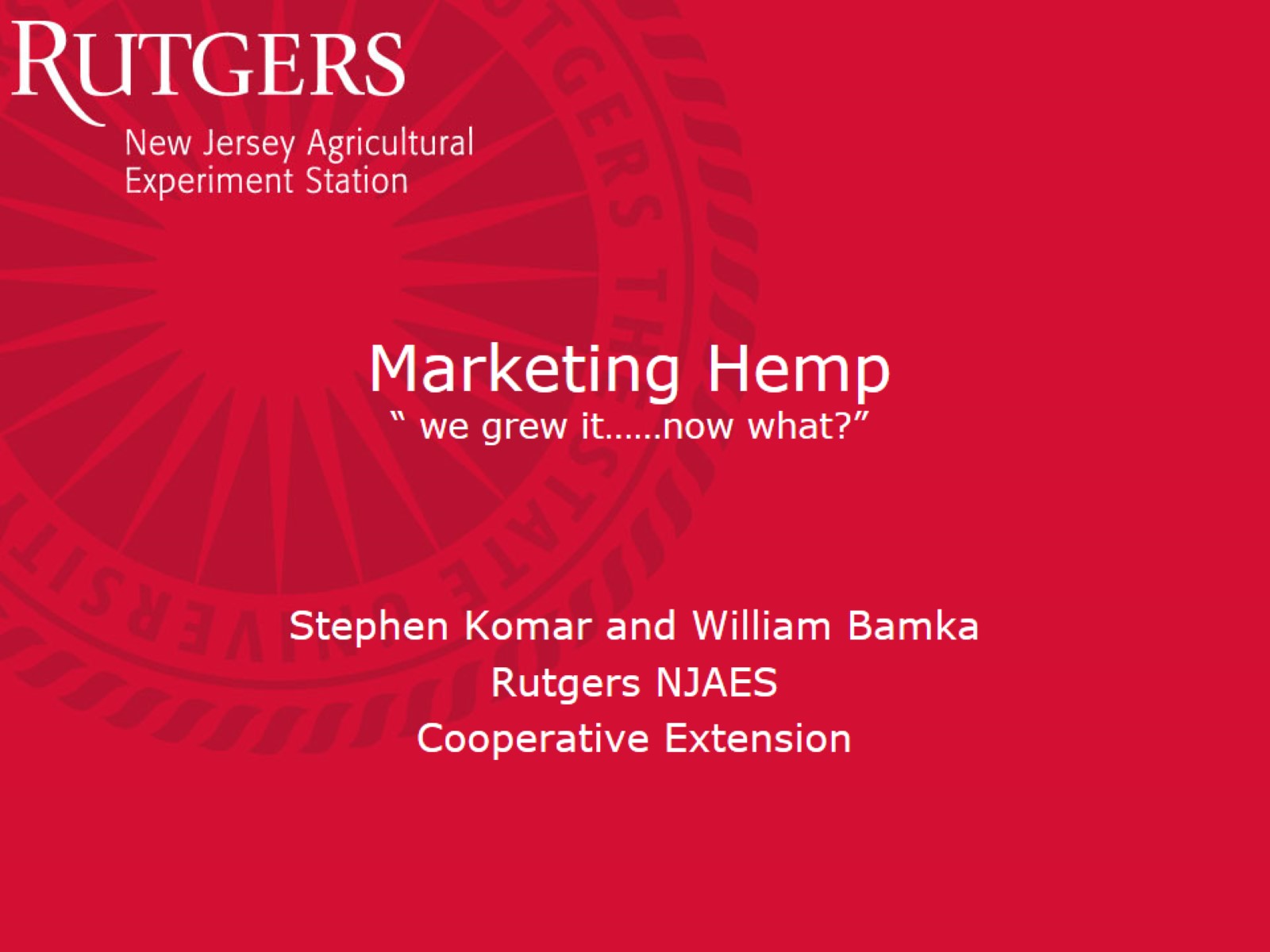 Marketing Hemp“ we grew it……now what?”
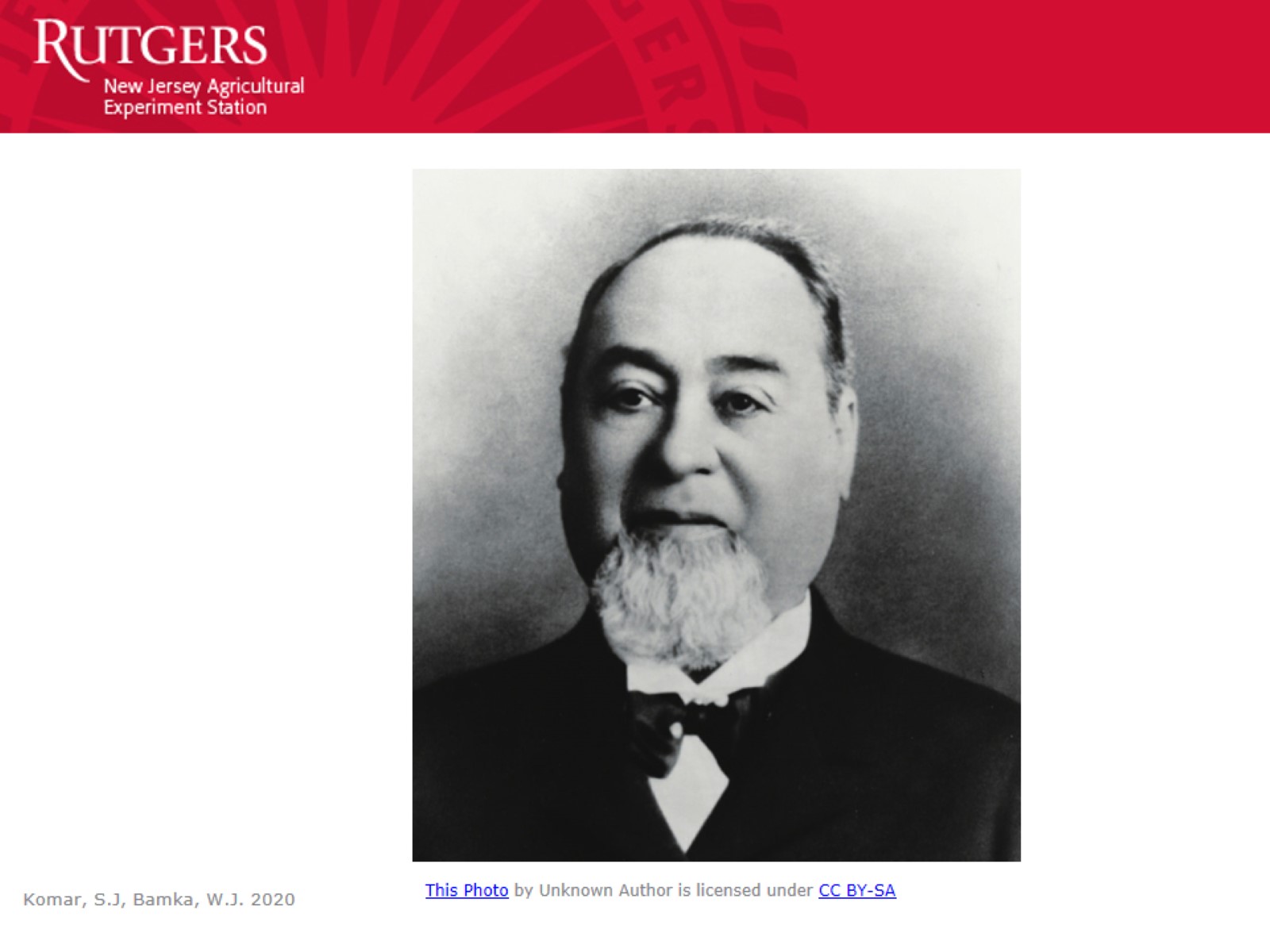 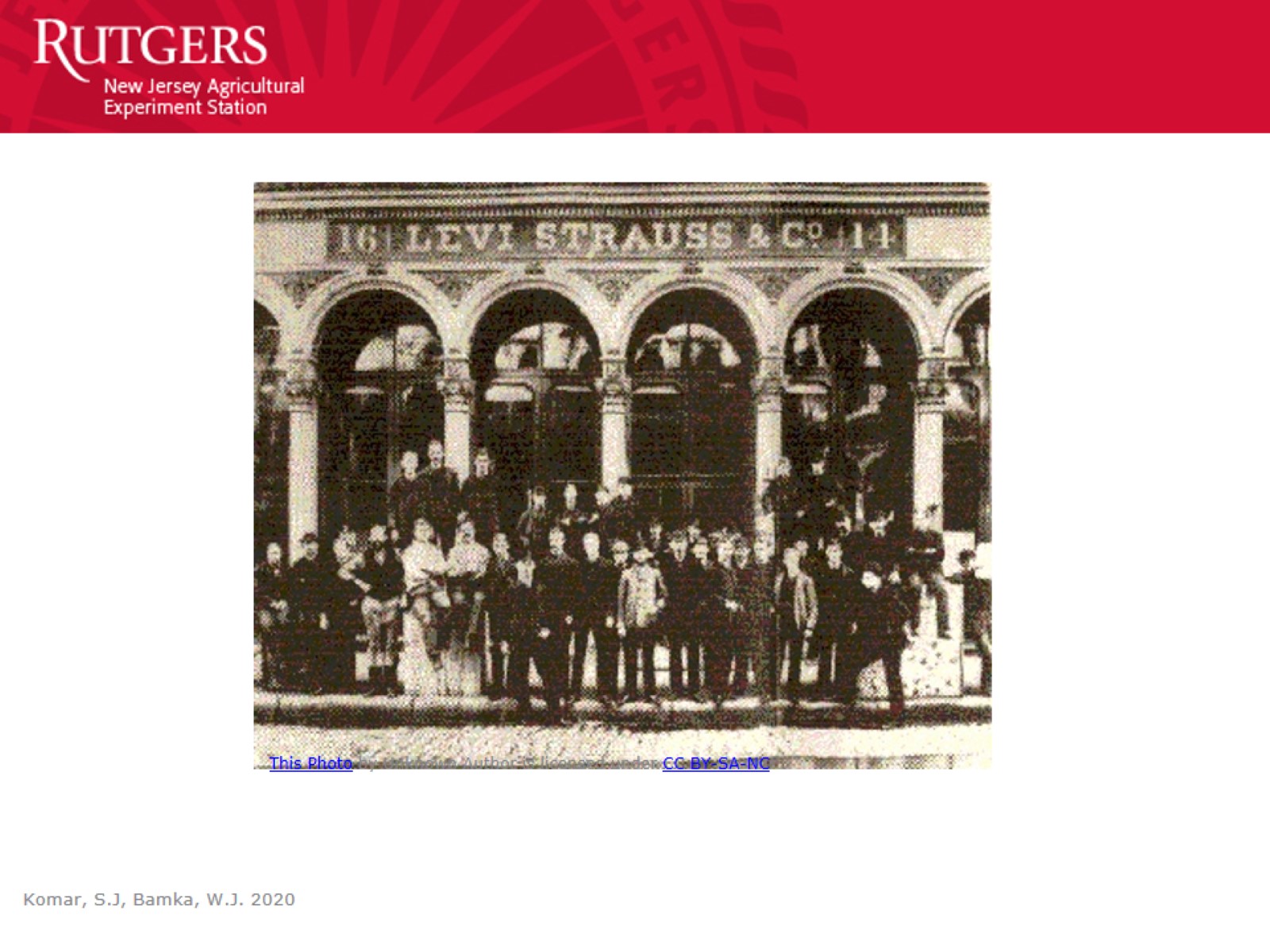 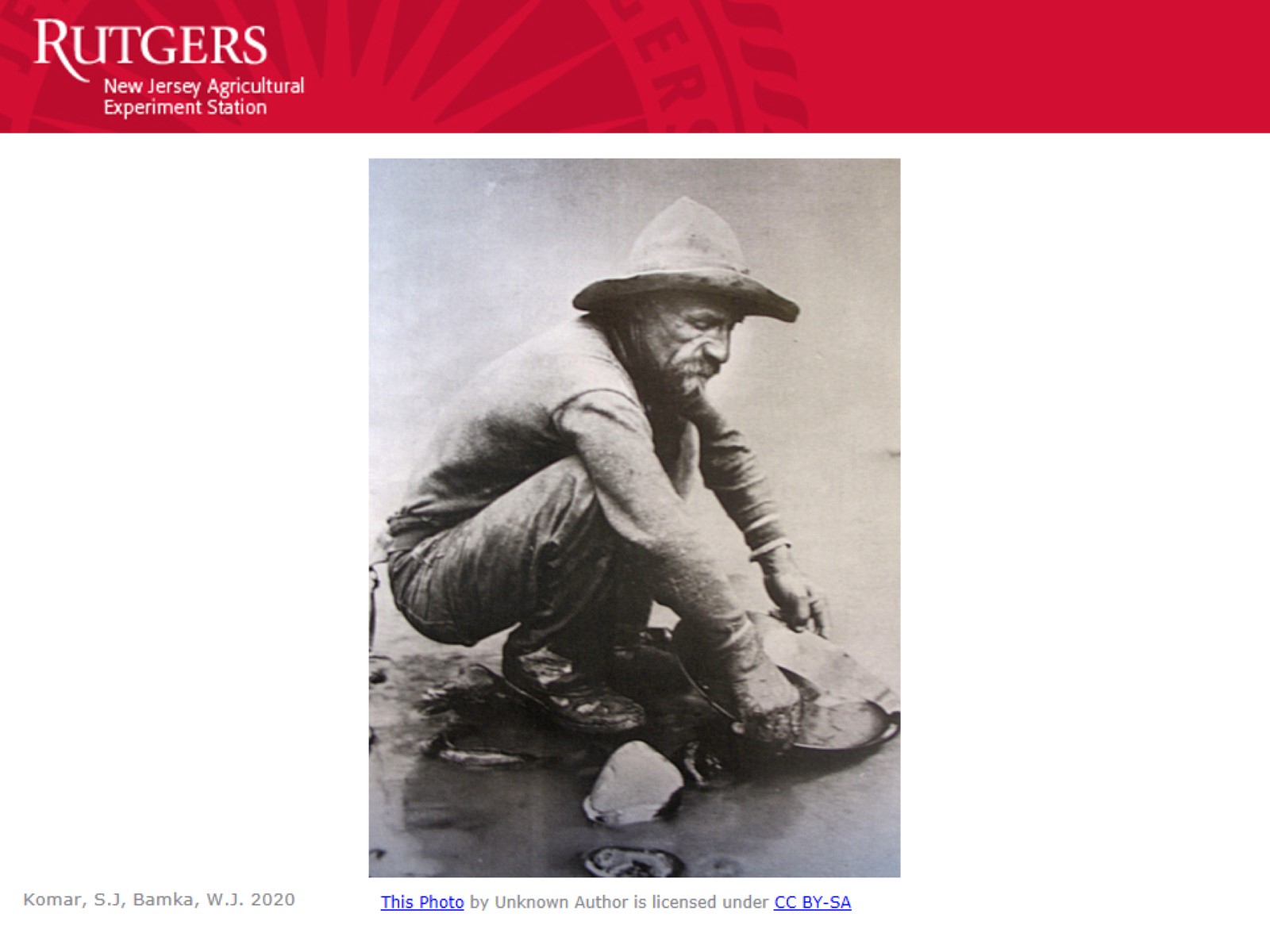 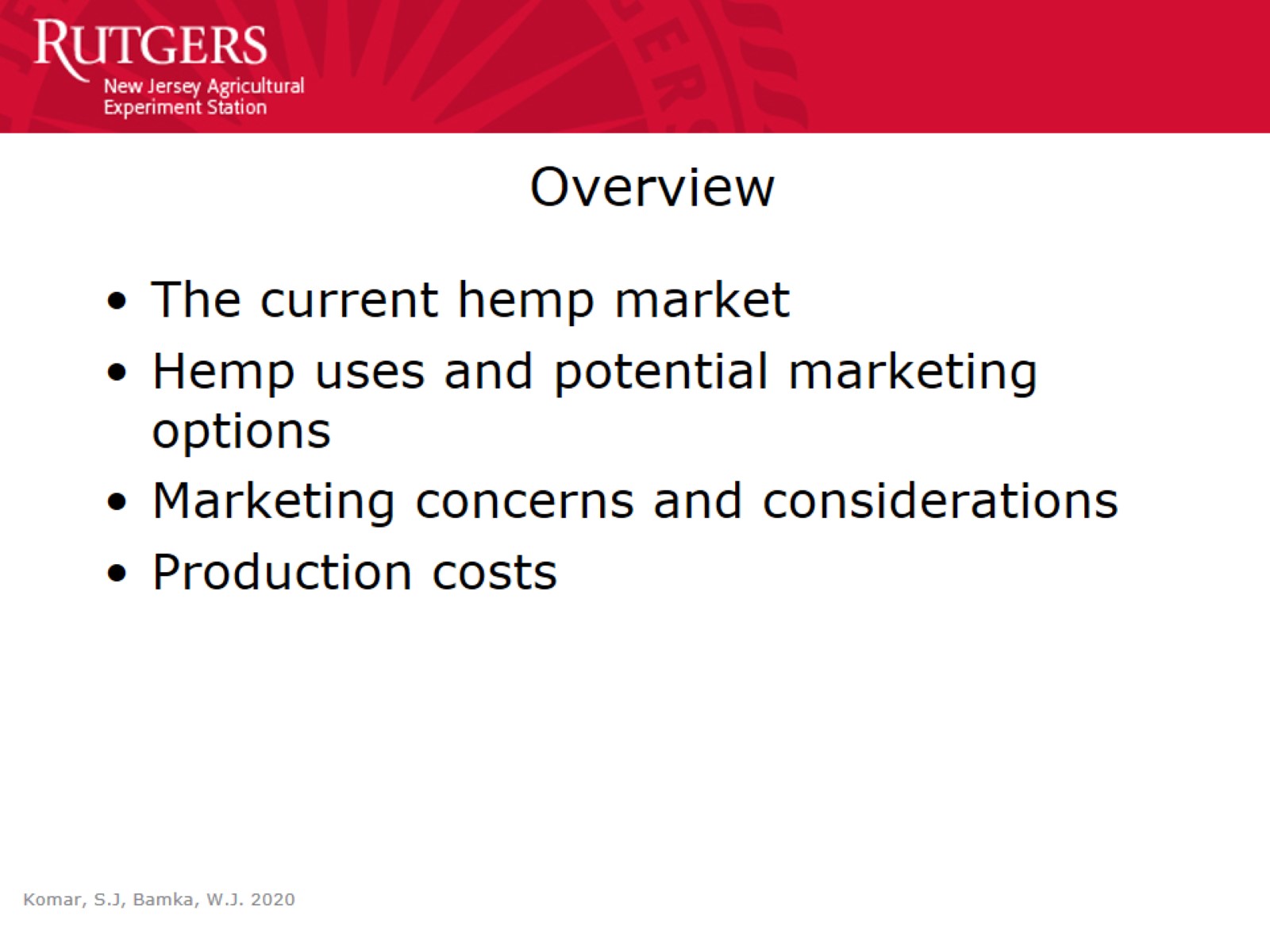 Overview
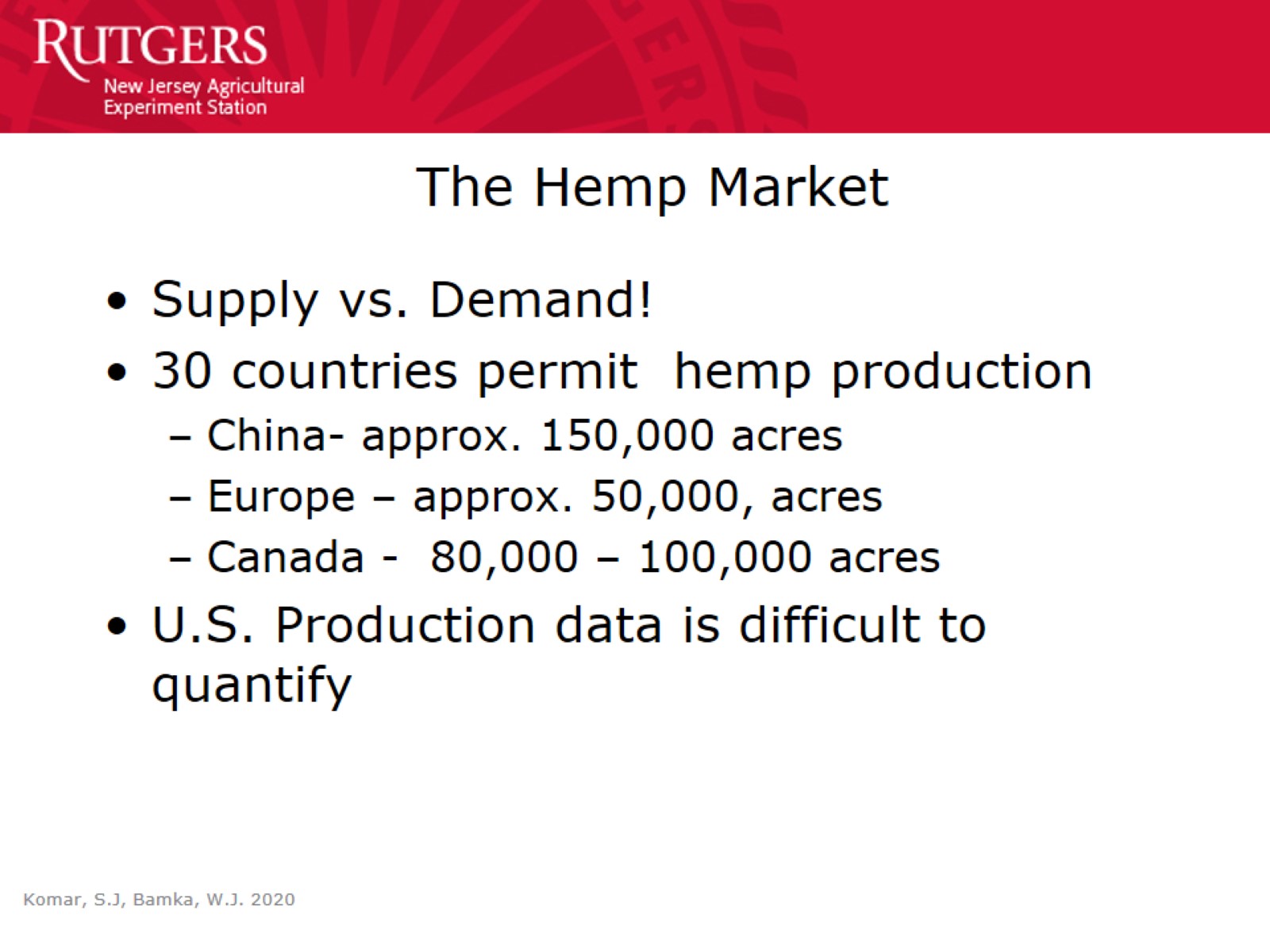 The Hemp Market
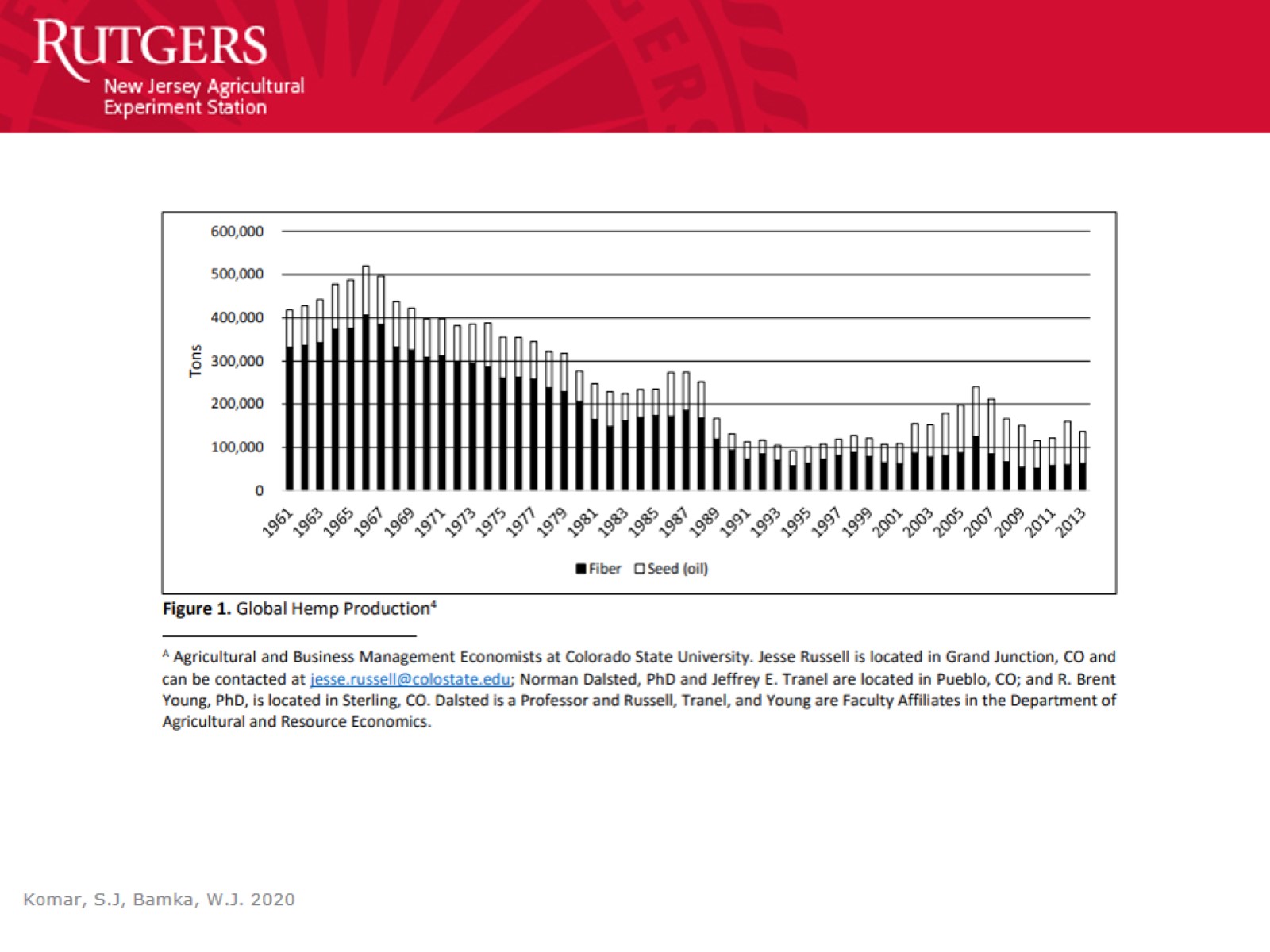 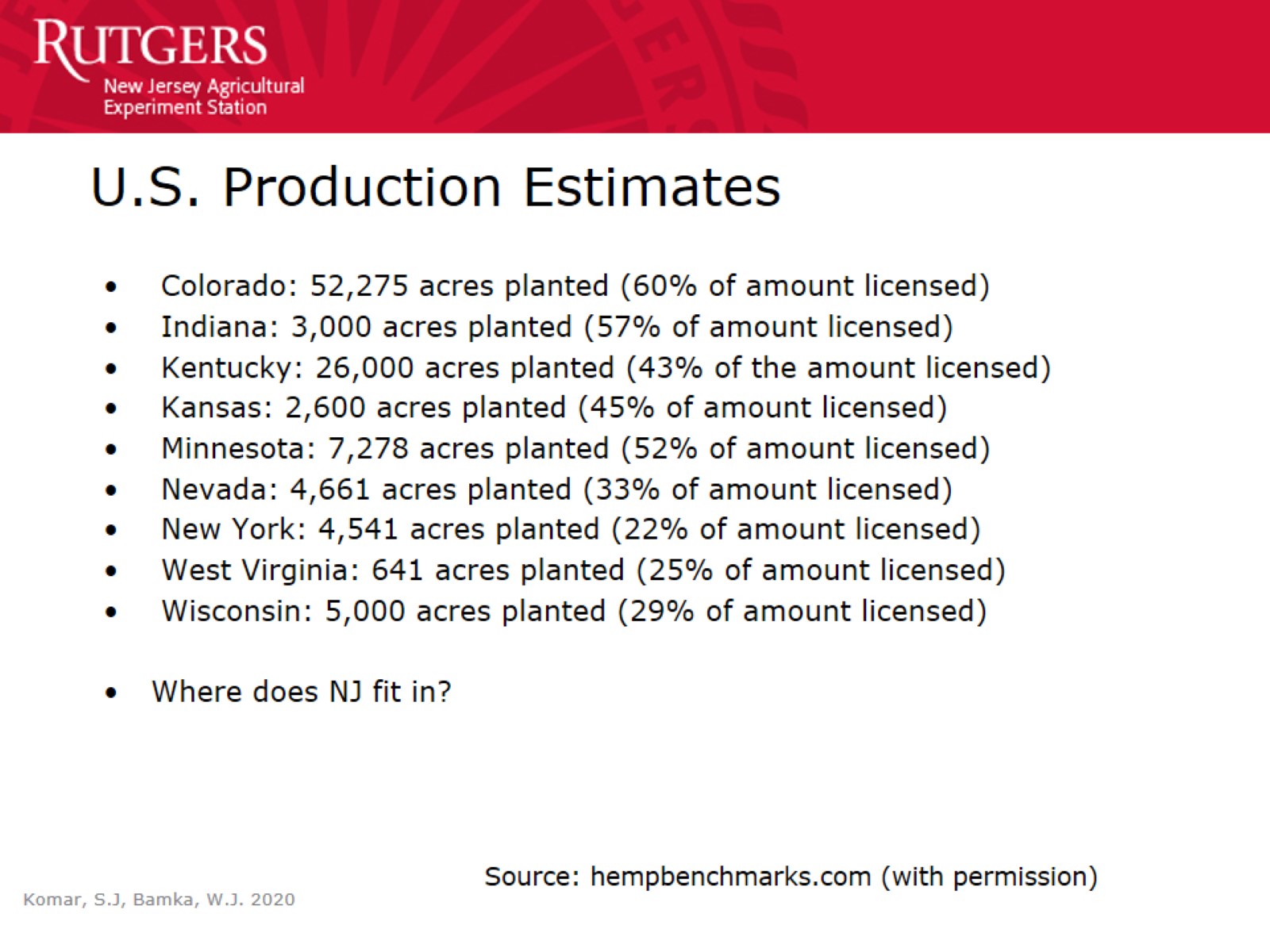 U.S. Production Estimates
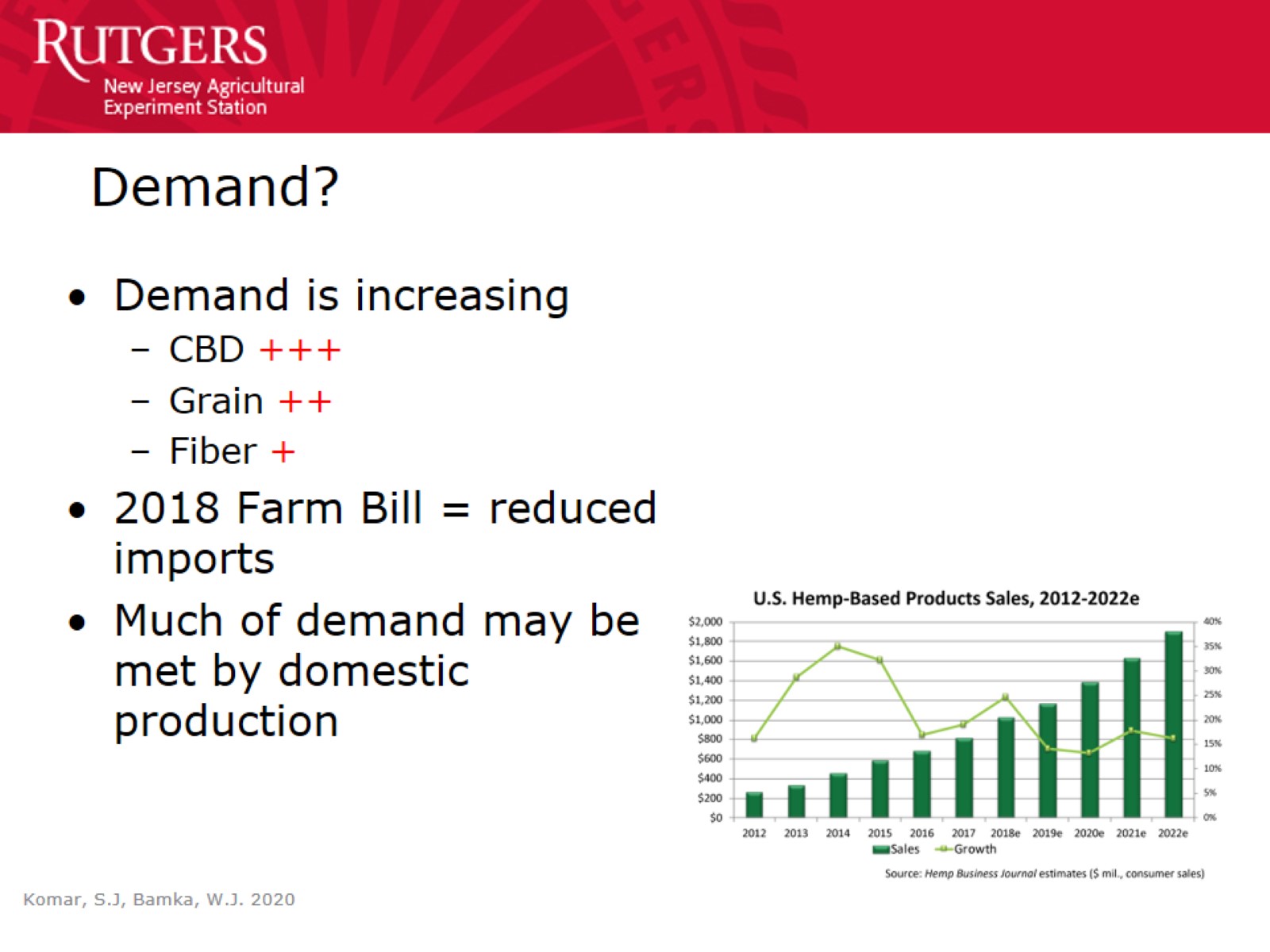 Demand?
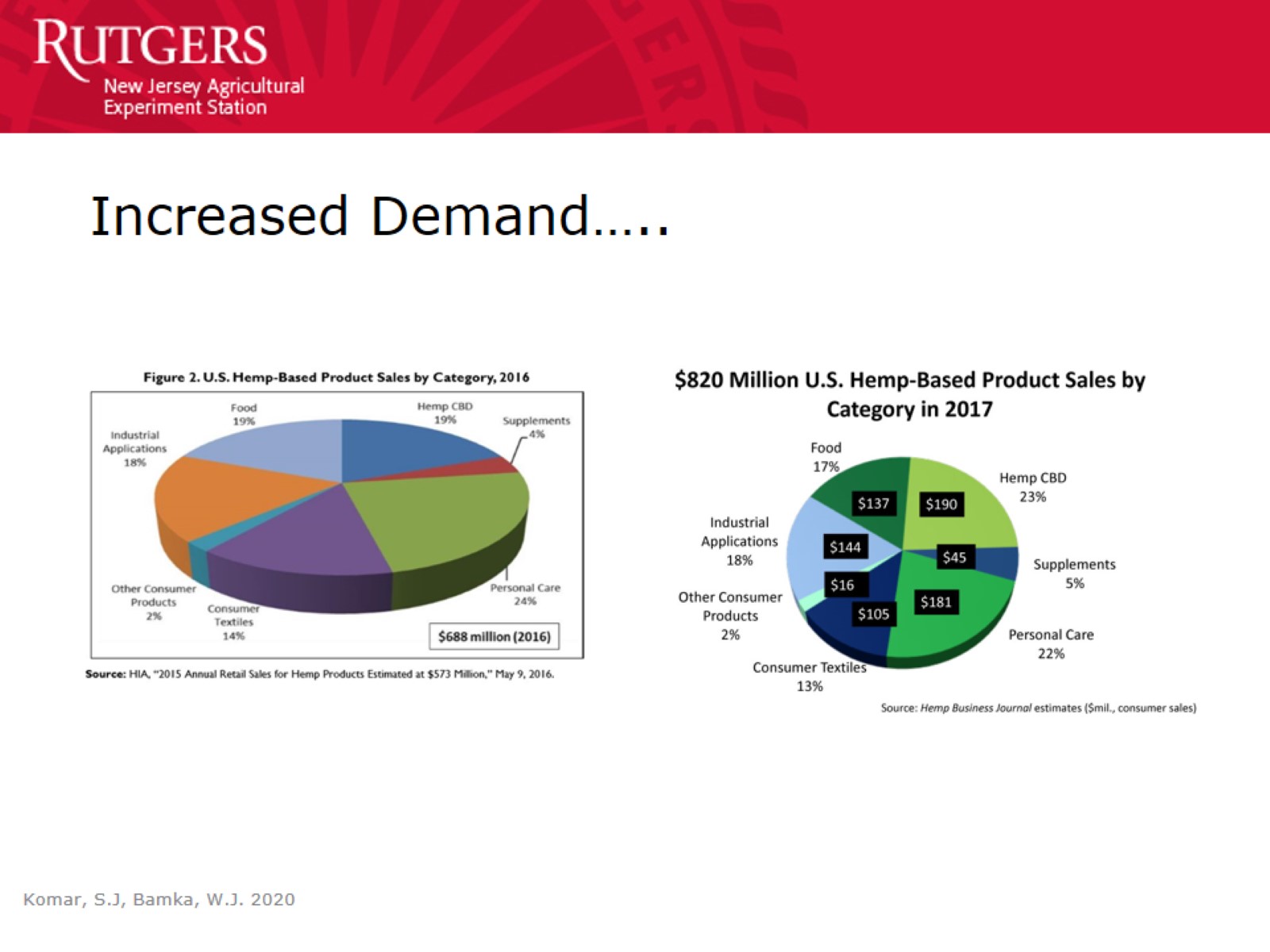 Increased Demand…..
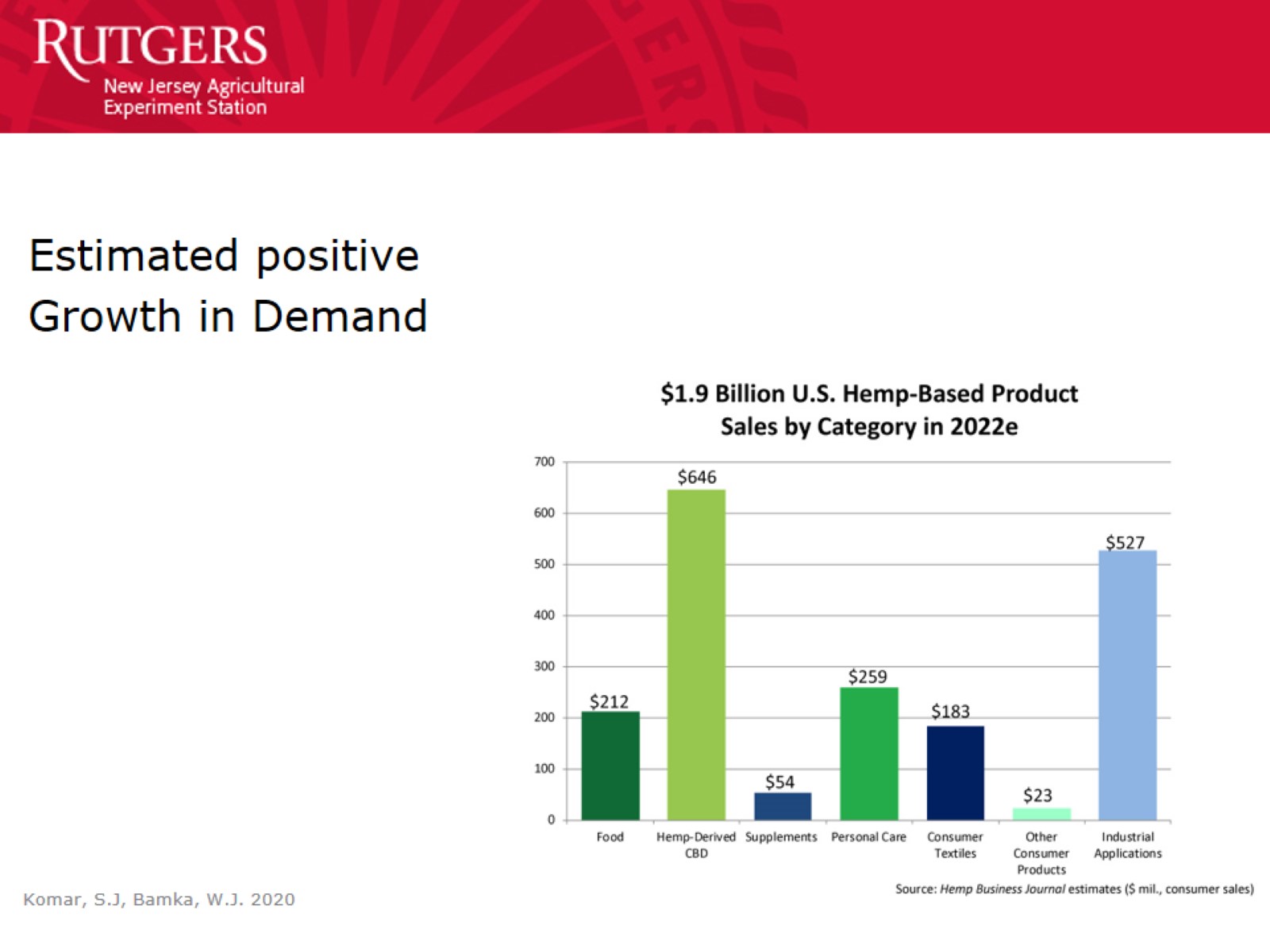 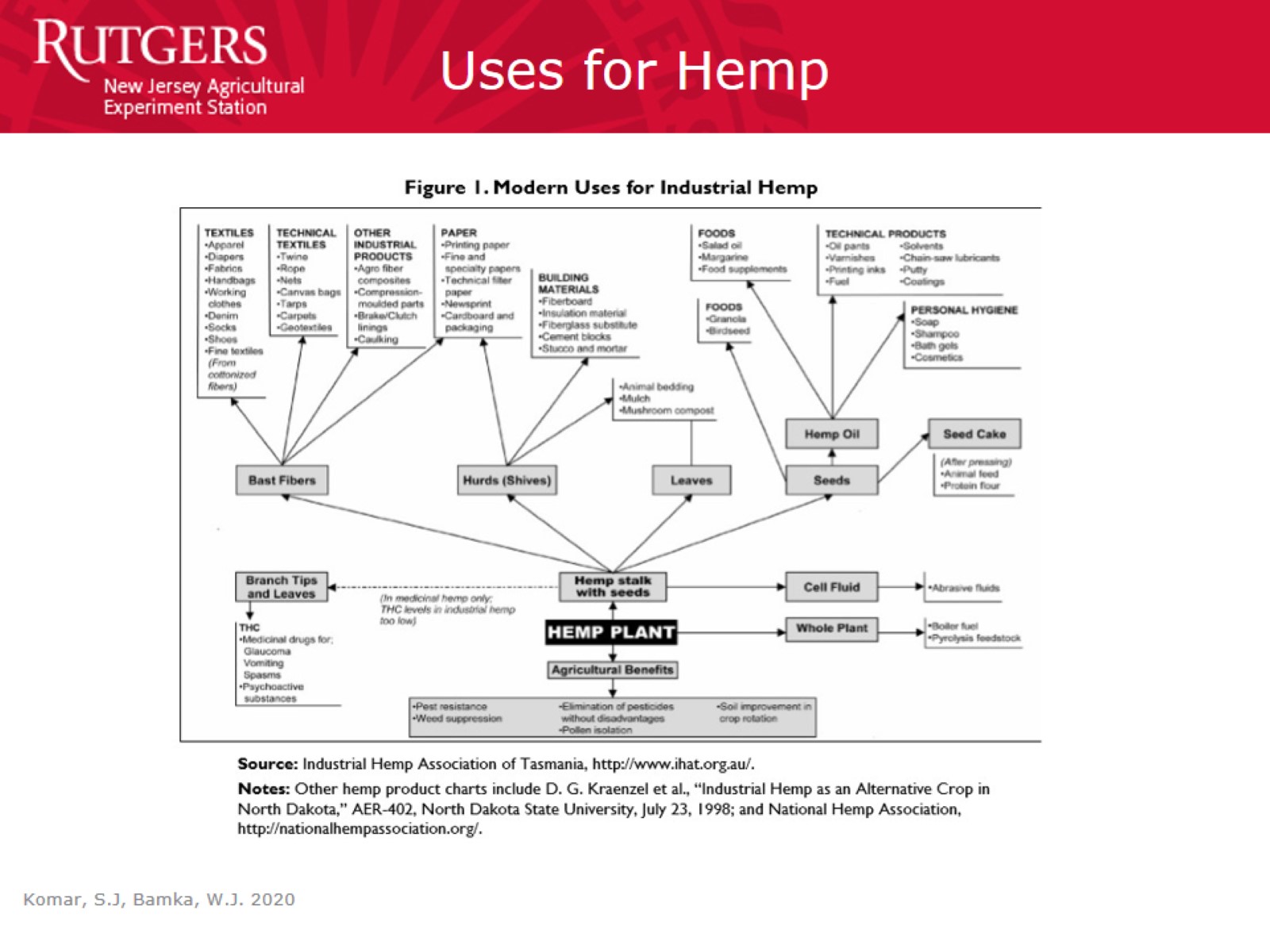 Uses for Hemp
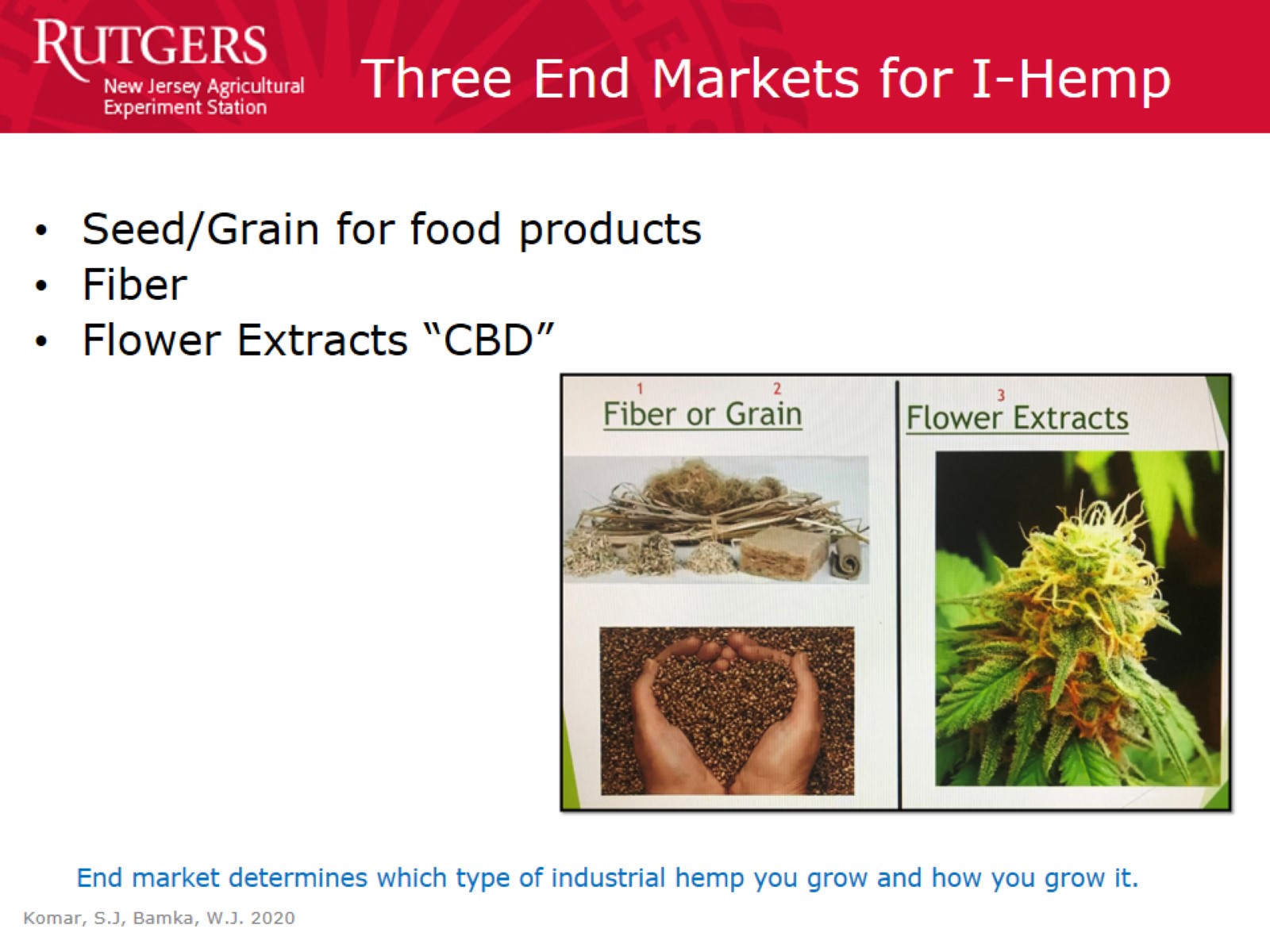 Three End Markets for I-Hemp
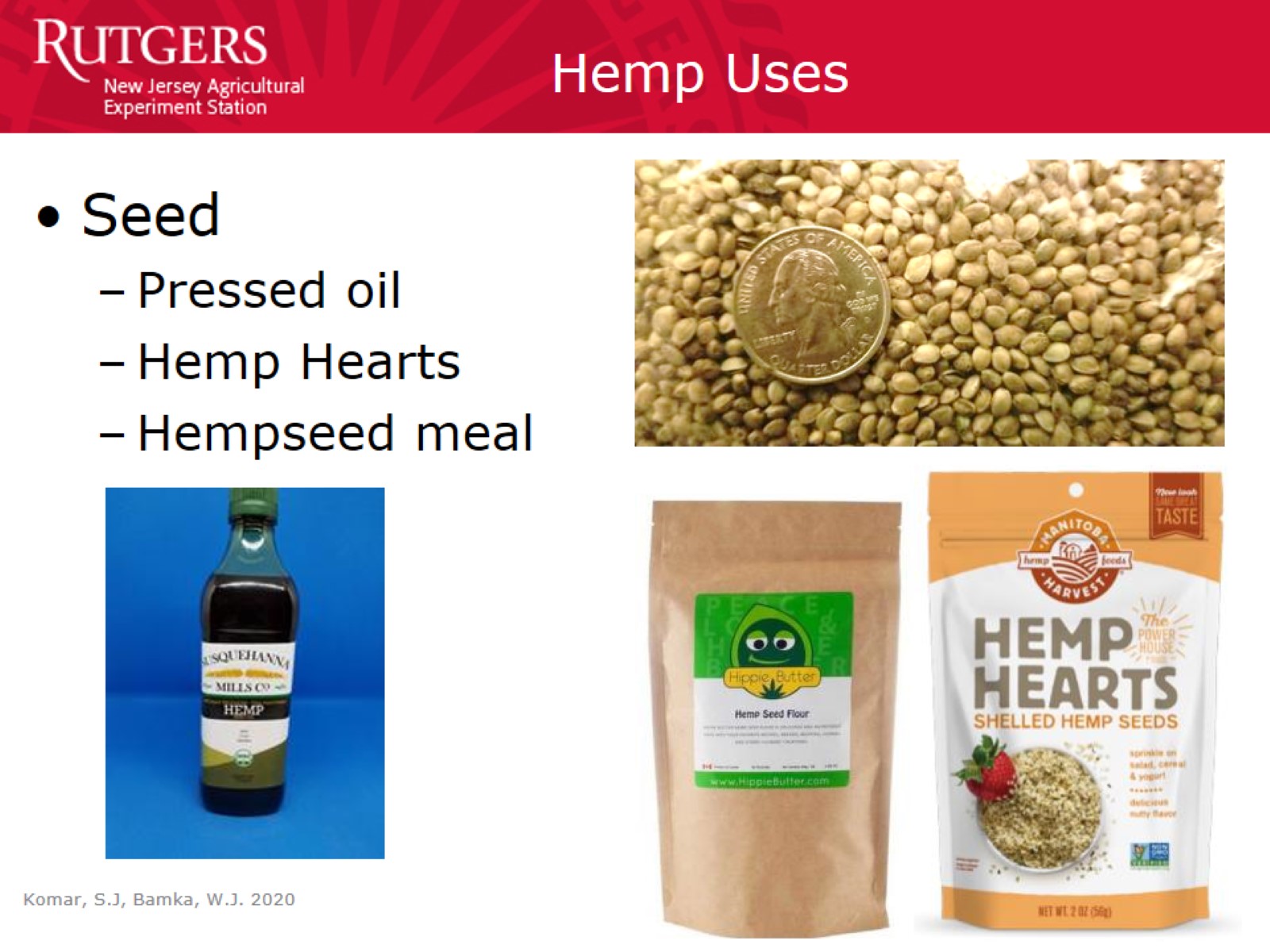 Hemp Uses
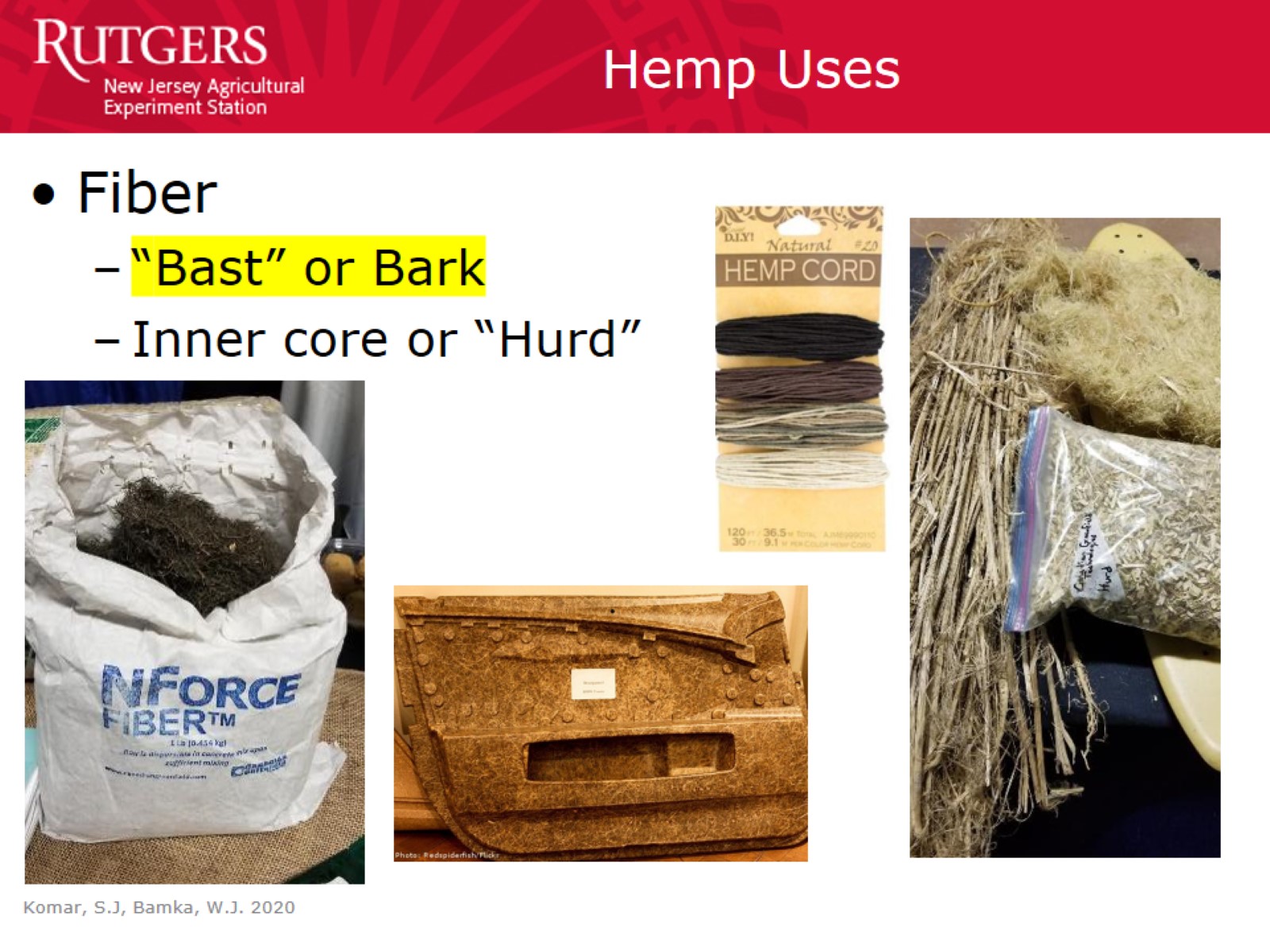 Hemp Uses
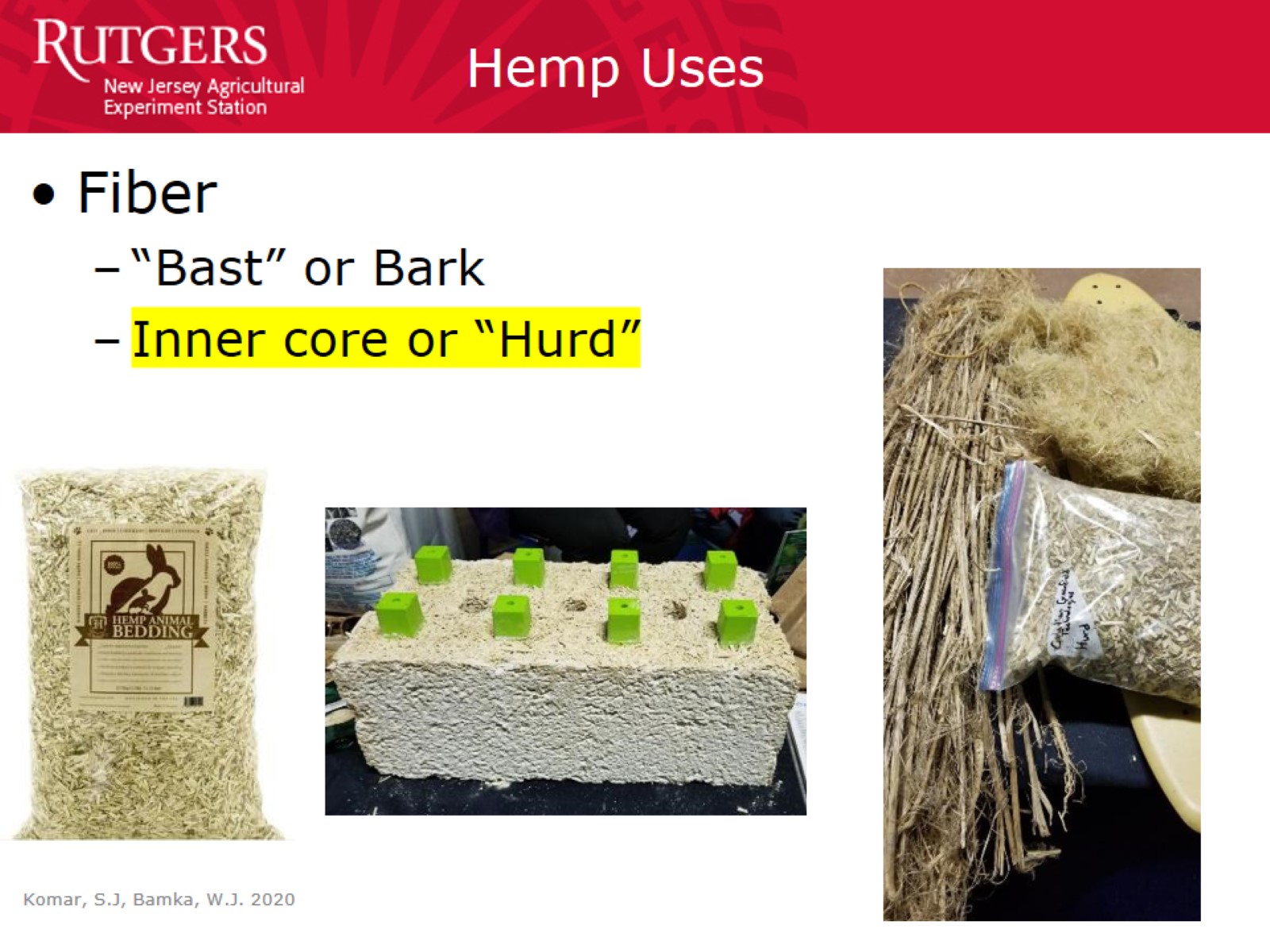 Hemp Uses
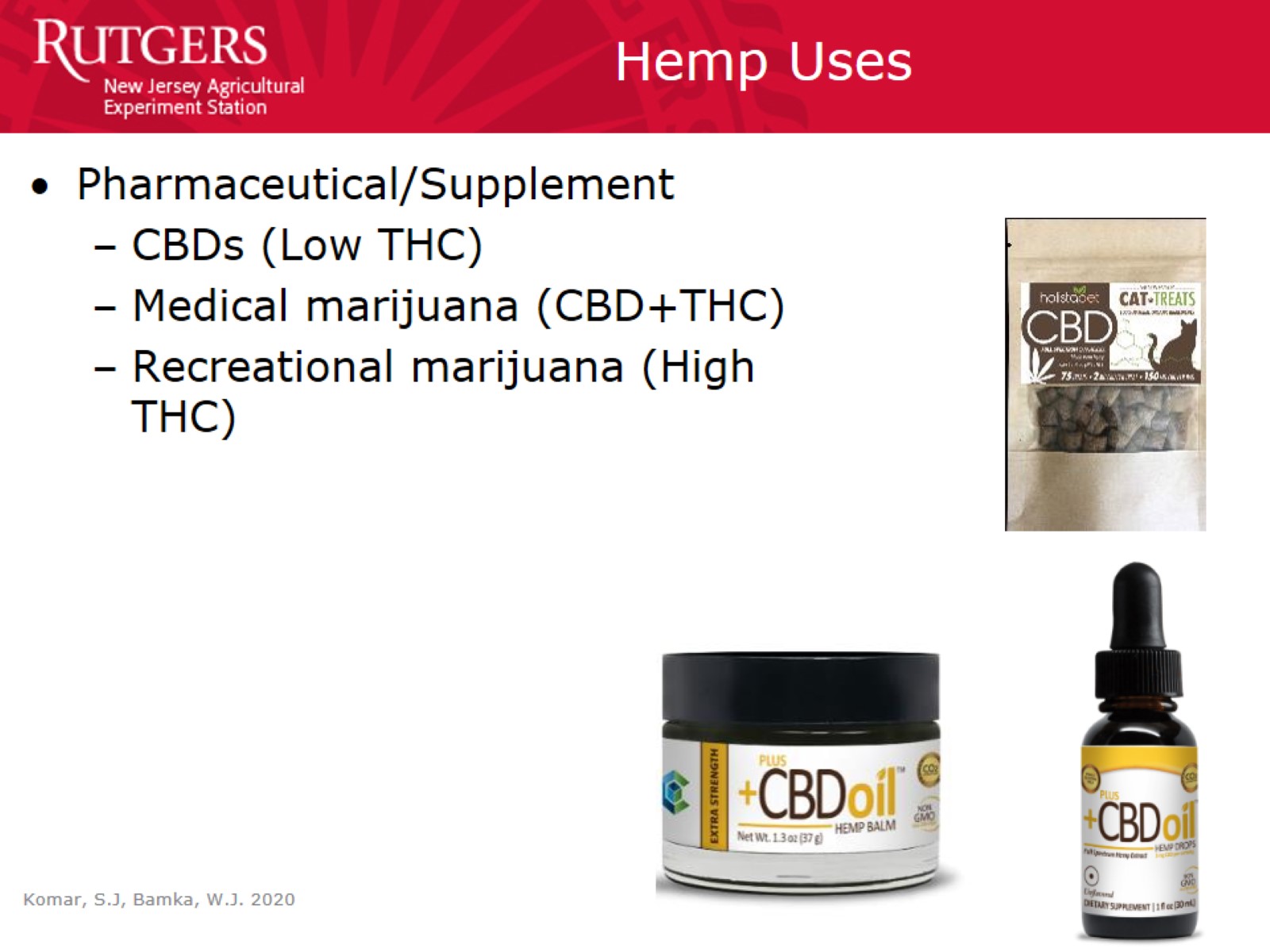 Hemp Uses
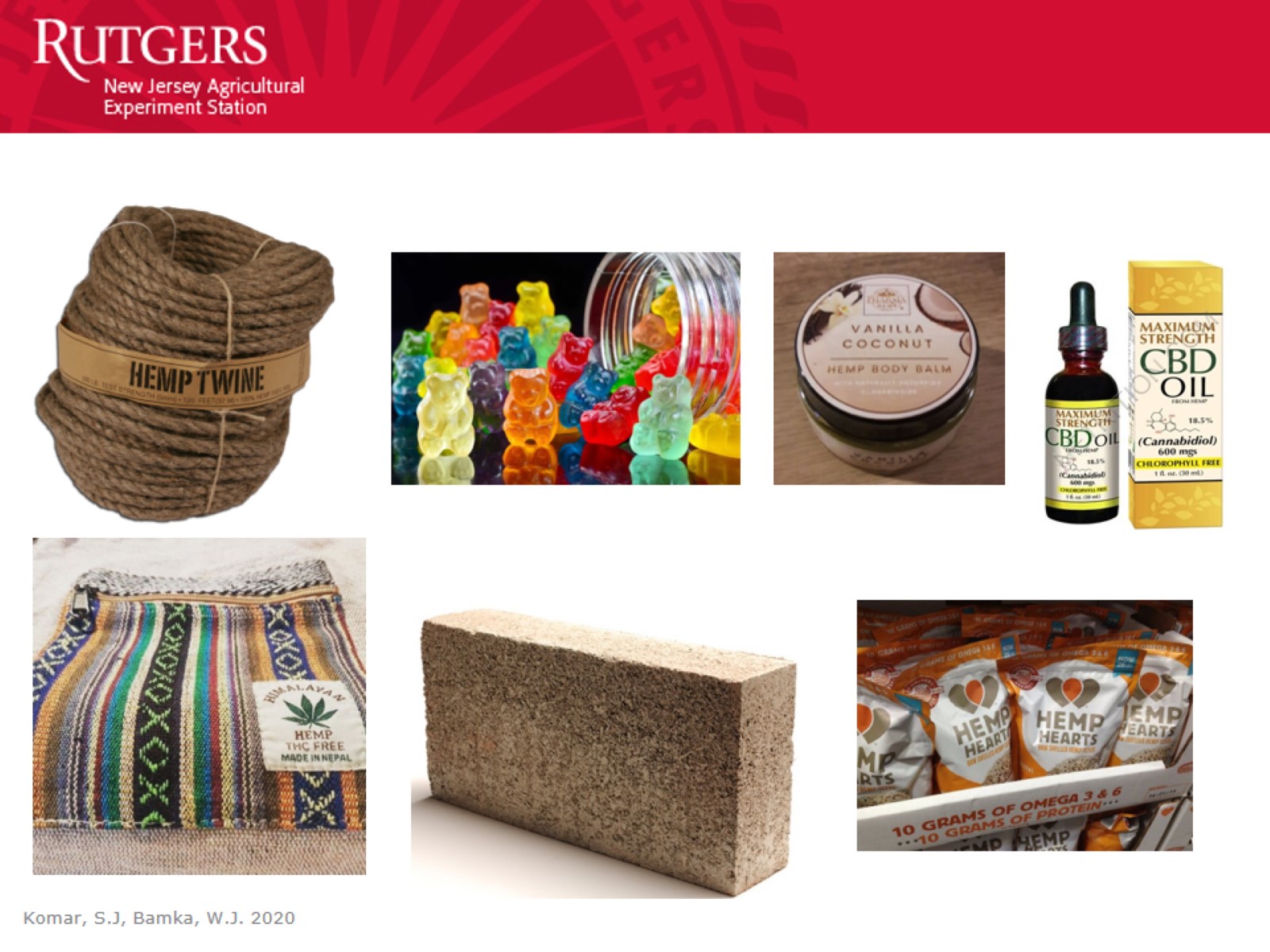 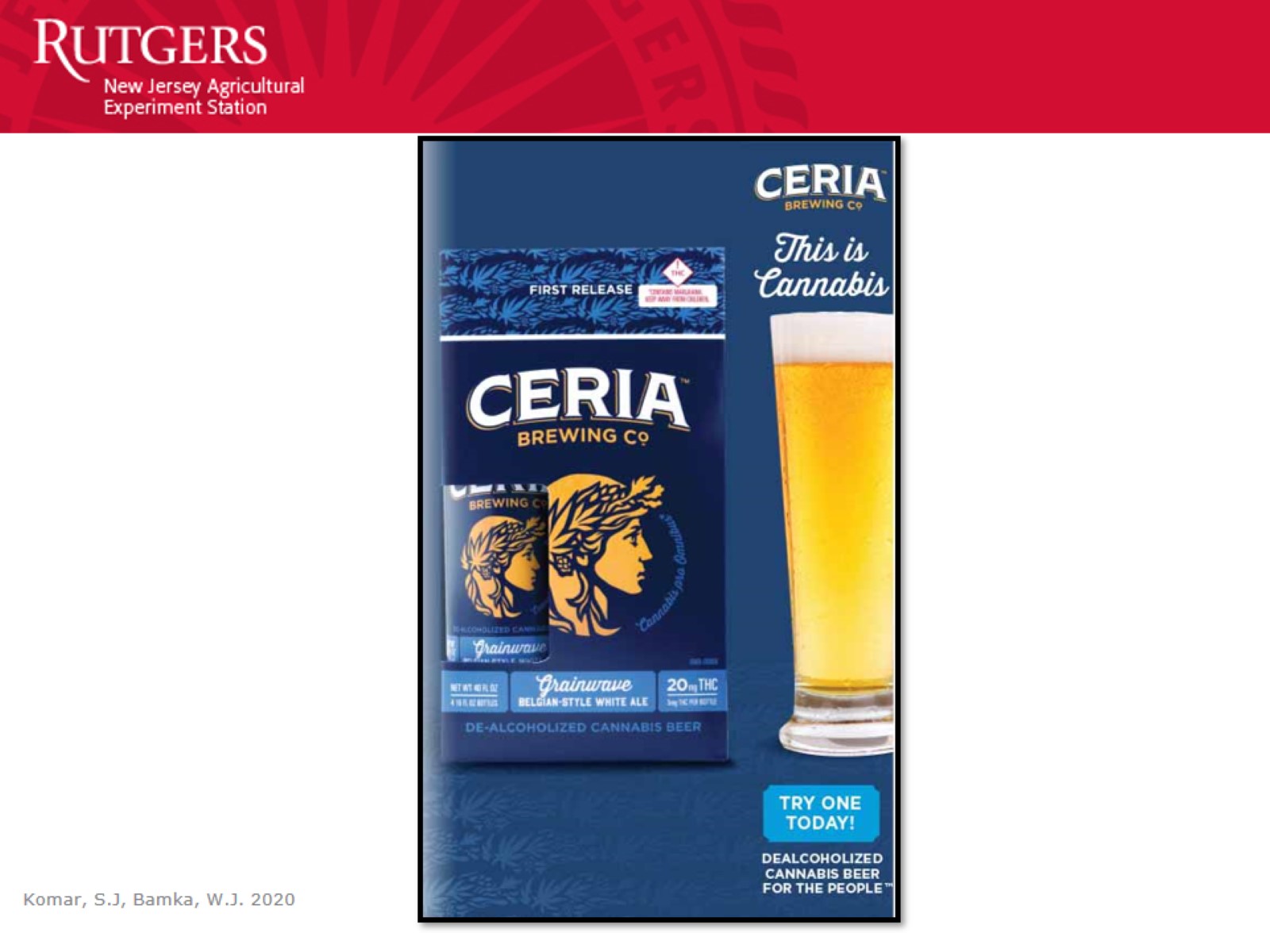 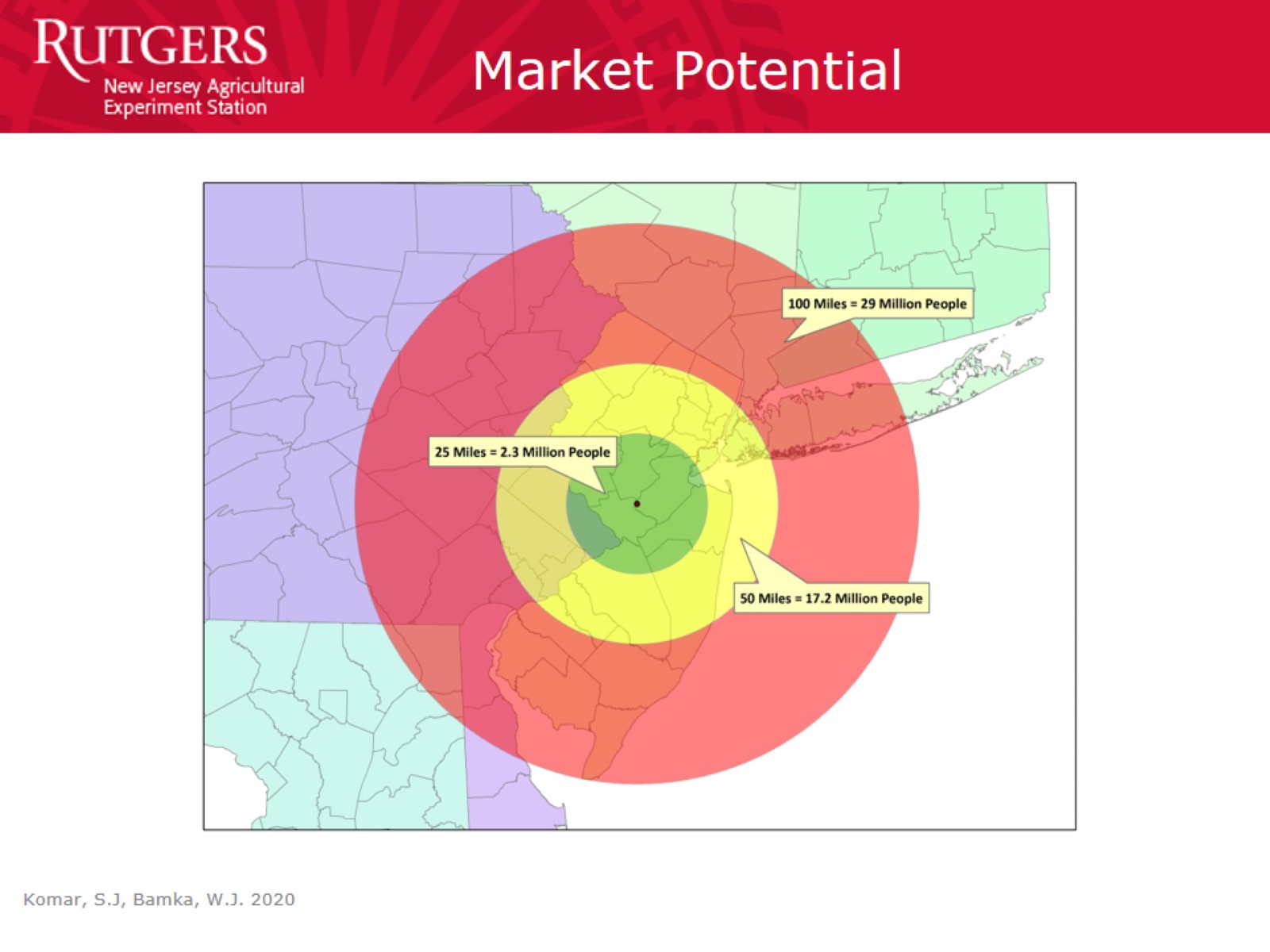 Market Potential
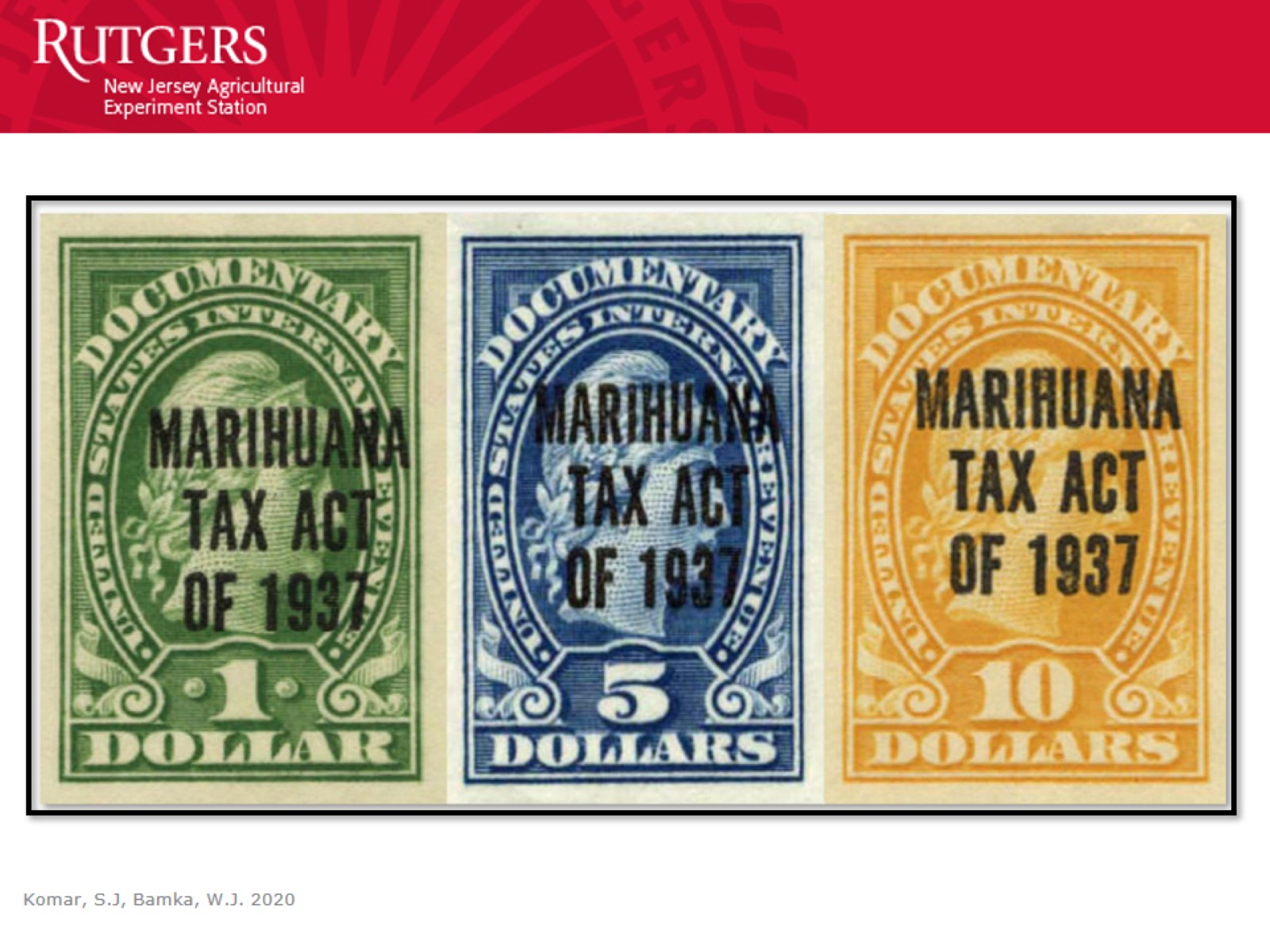 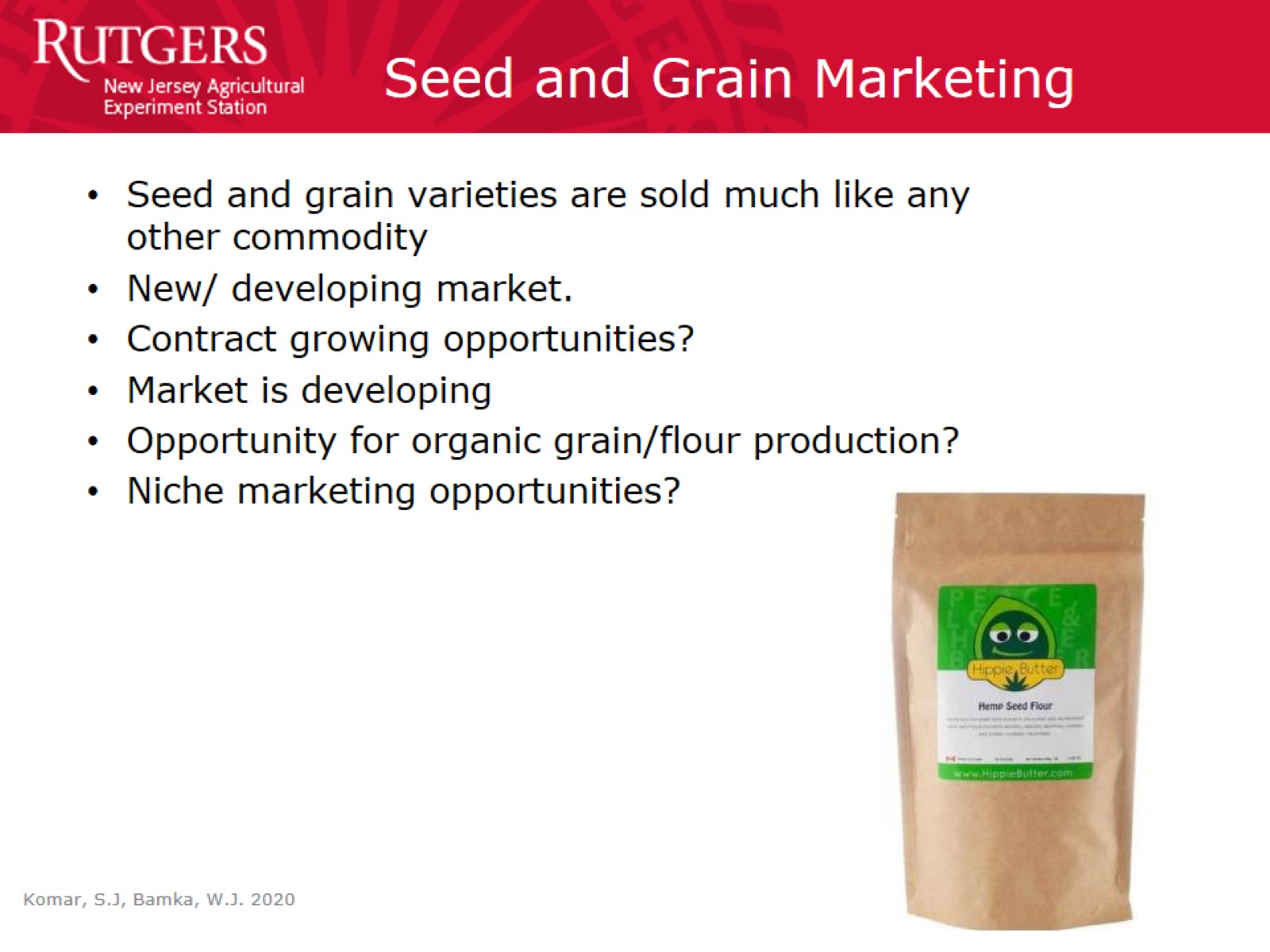 Seed and Grain Marketing
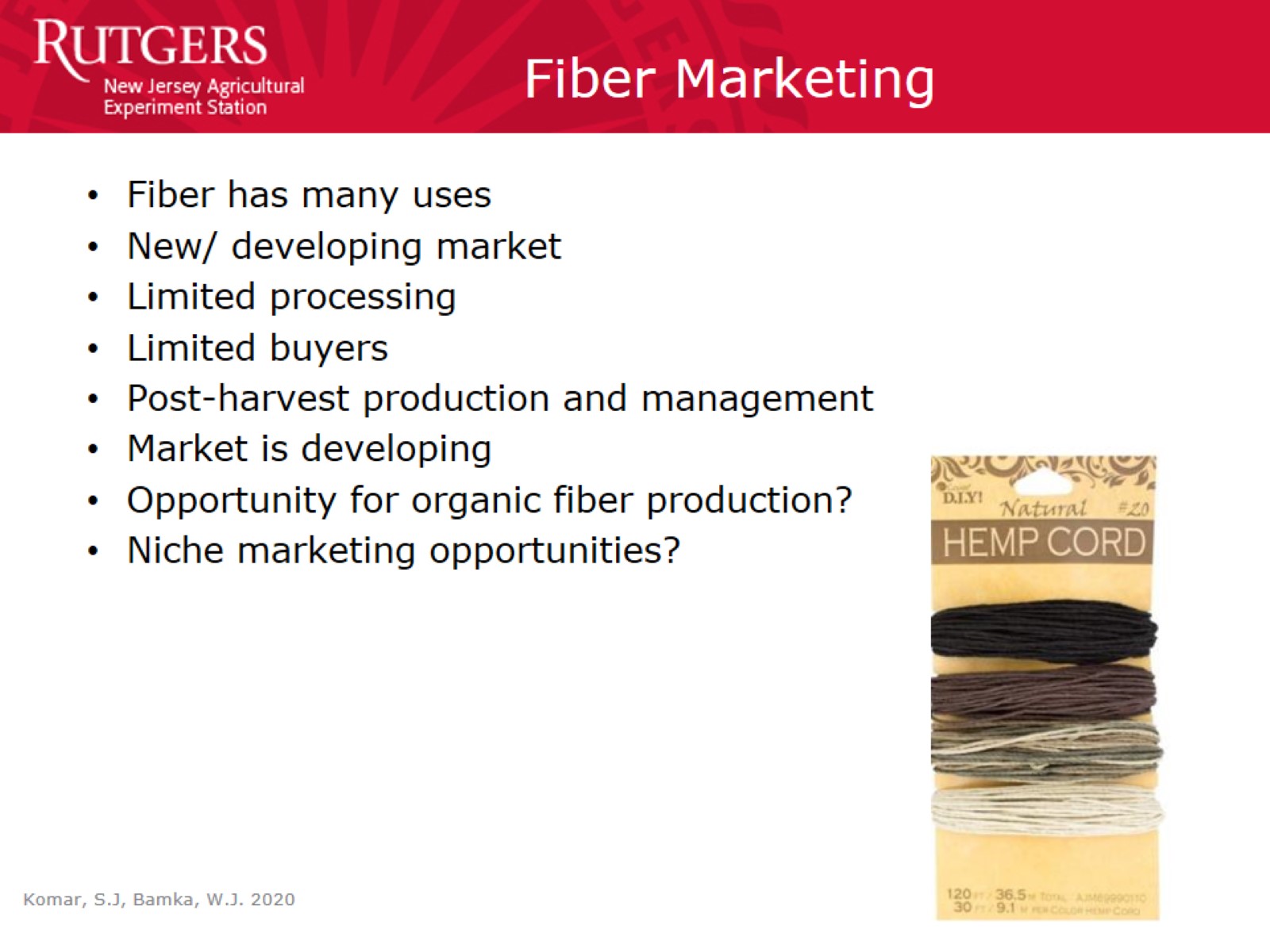 Fiber Marketing
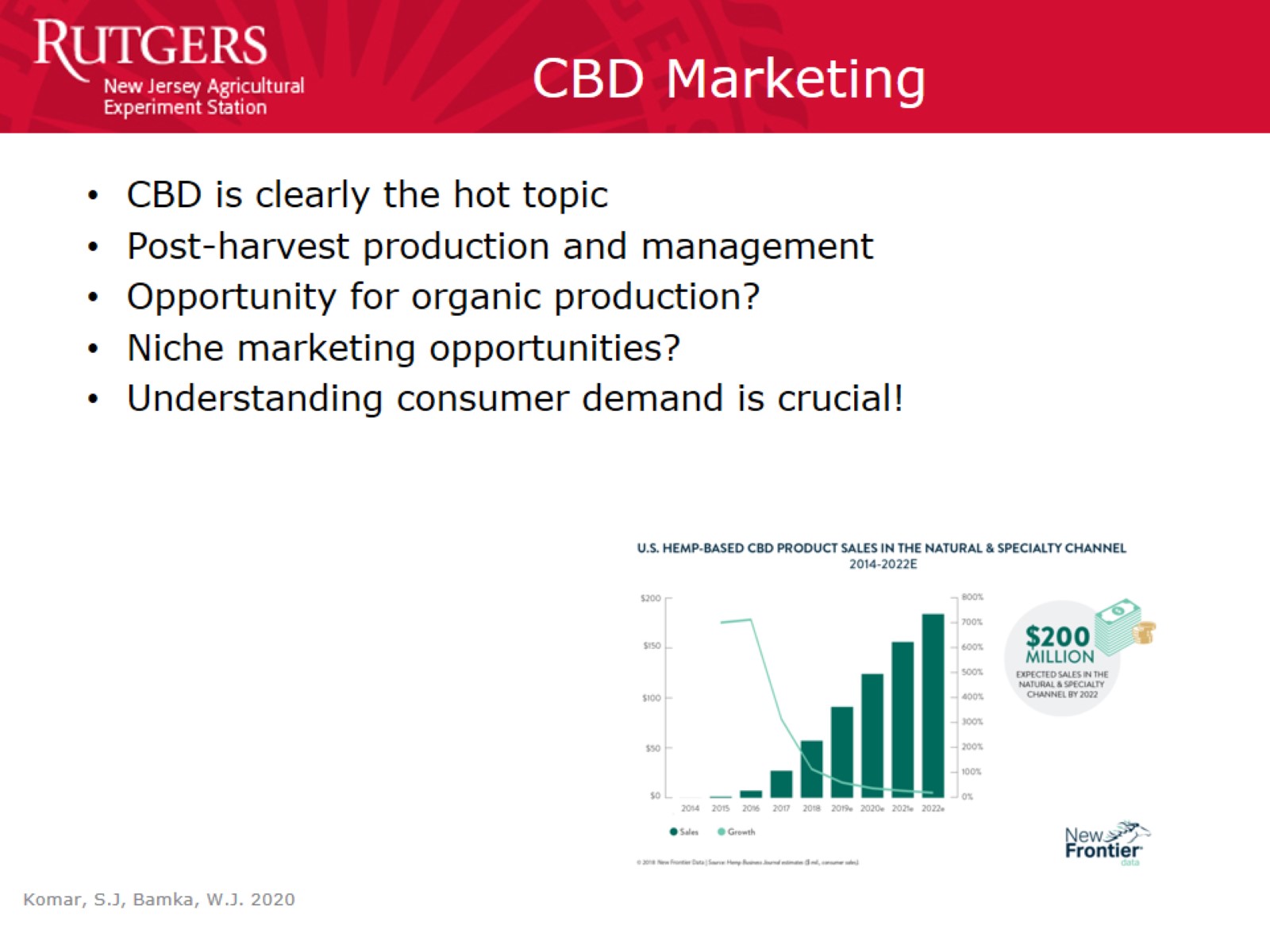 CBD Marketing
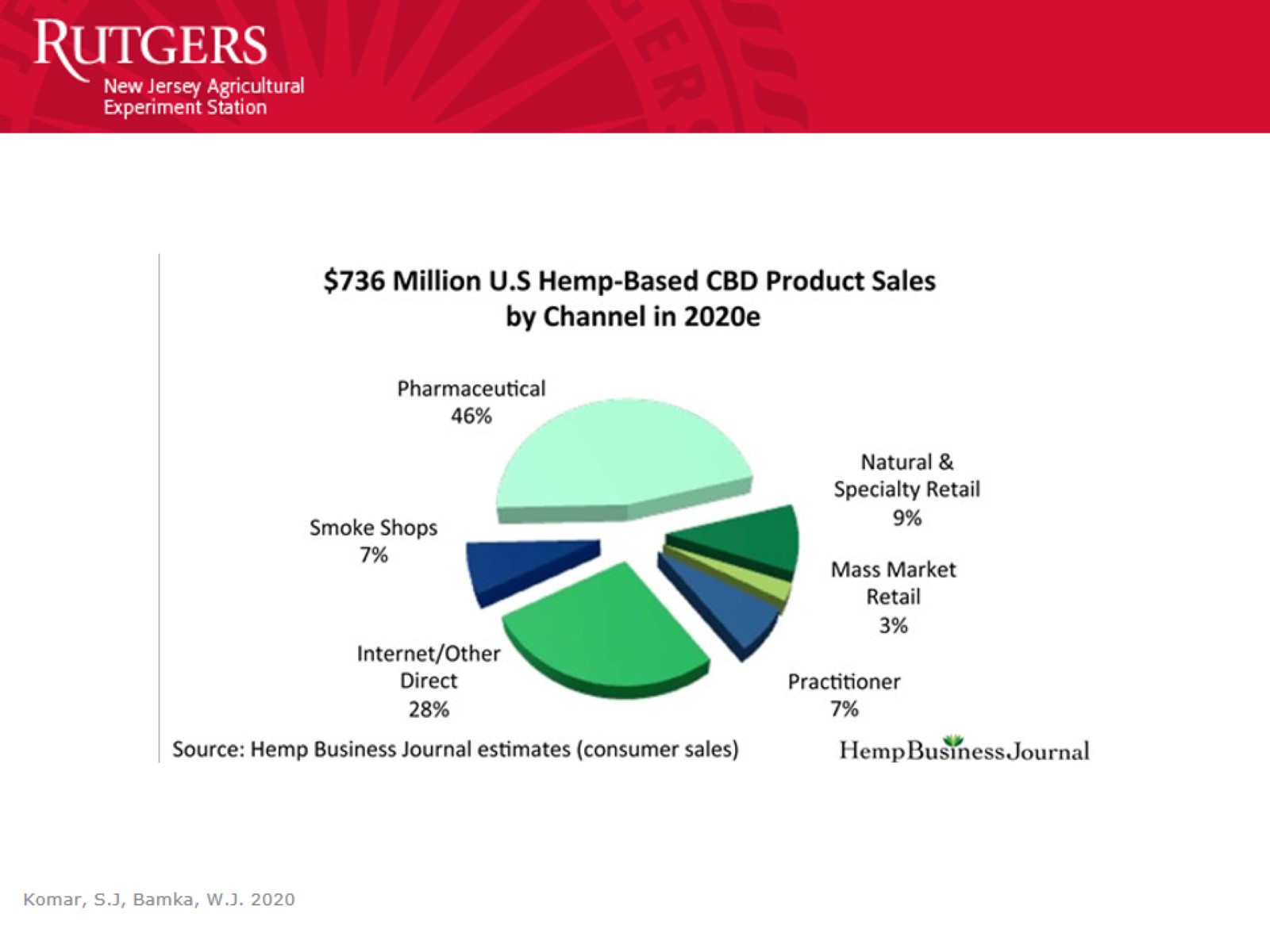 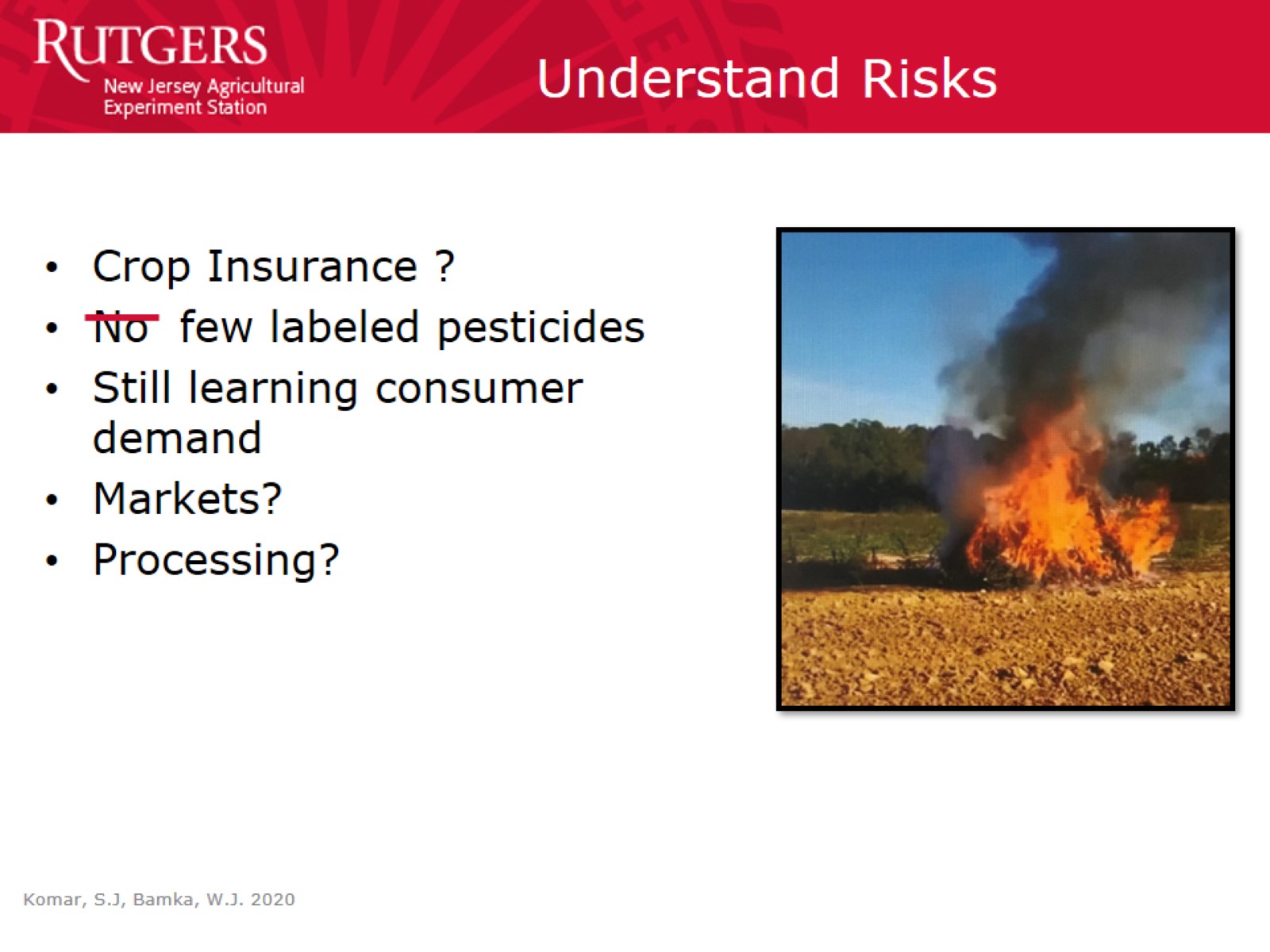 Understand Risks
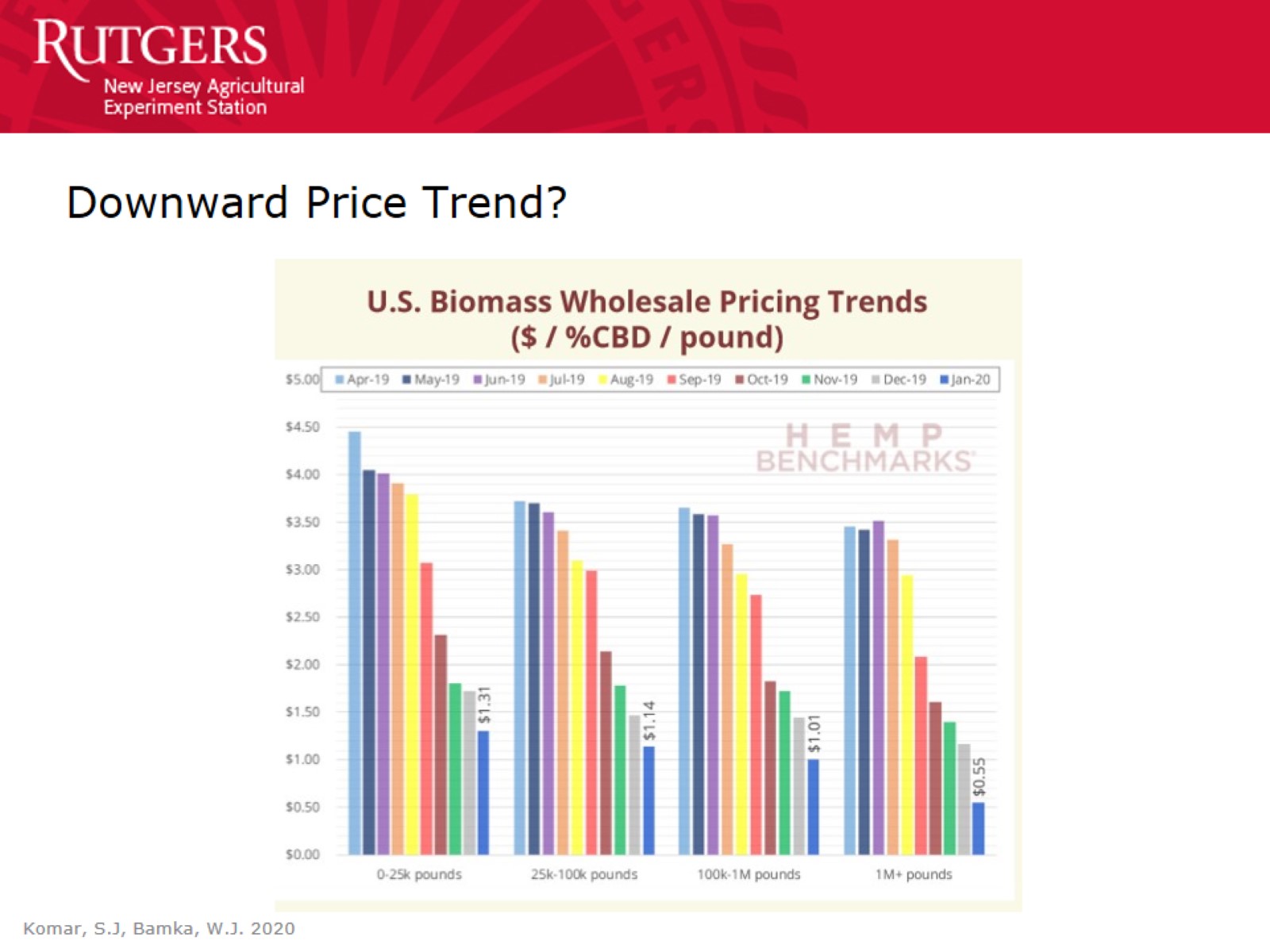 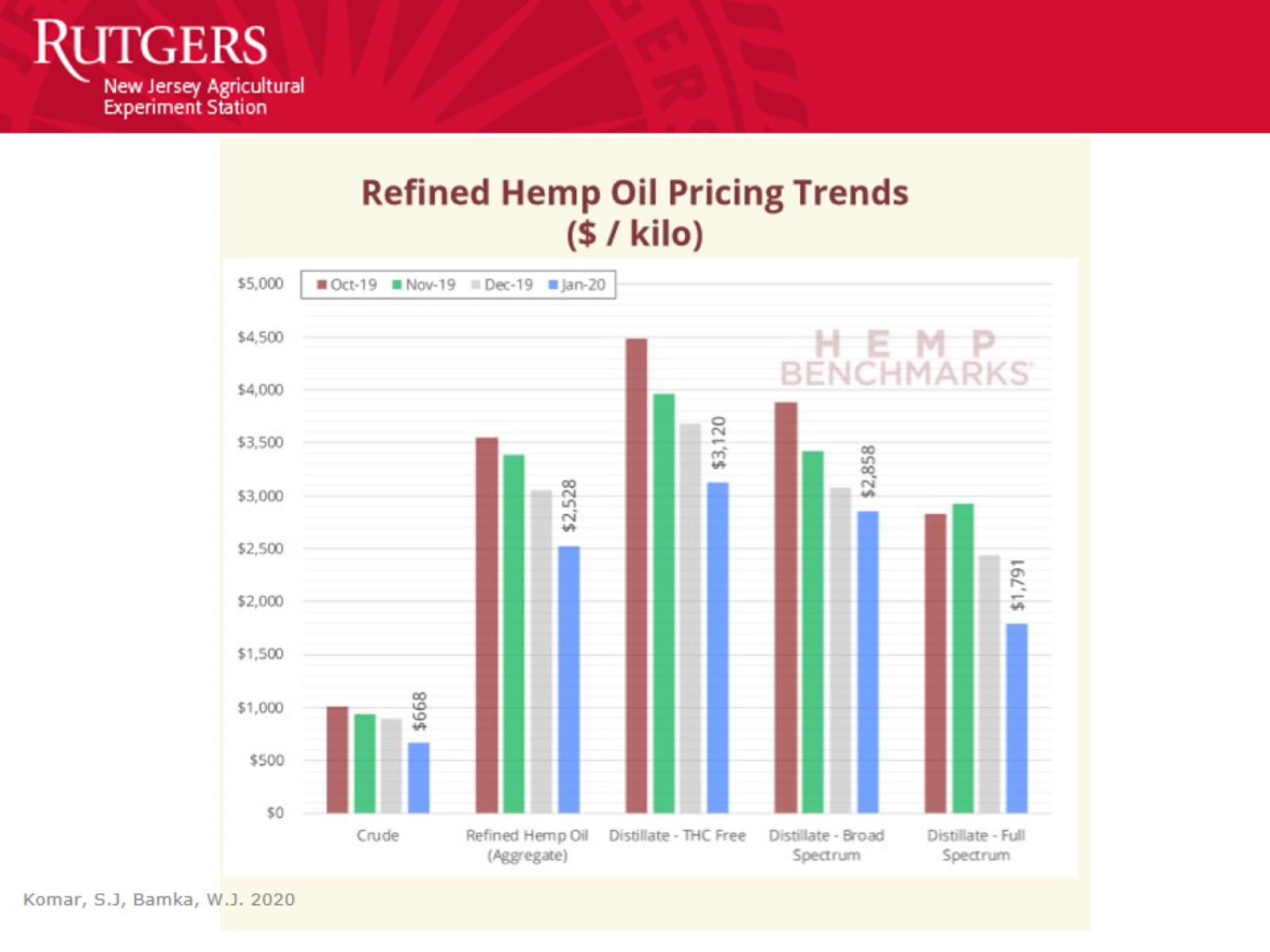 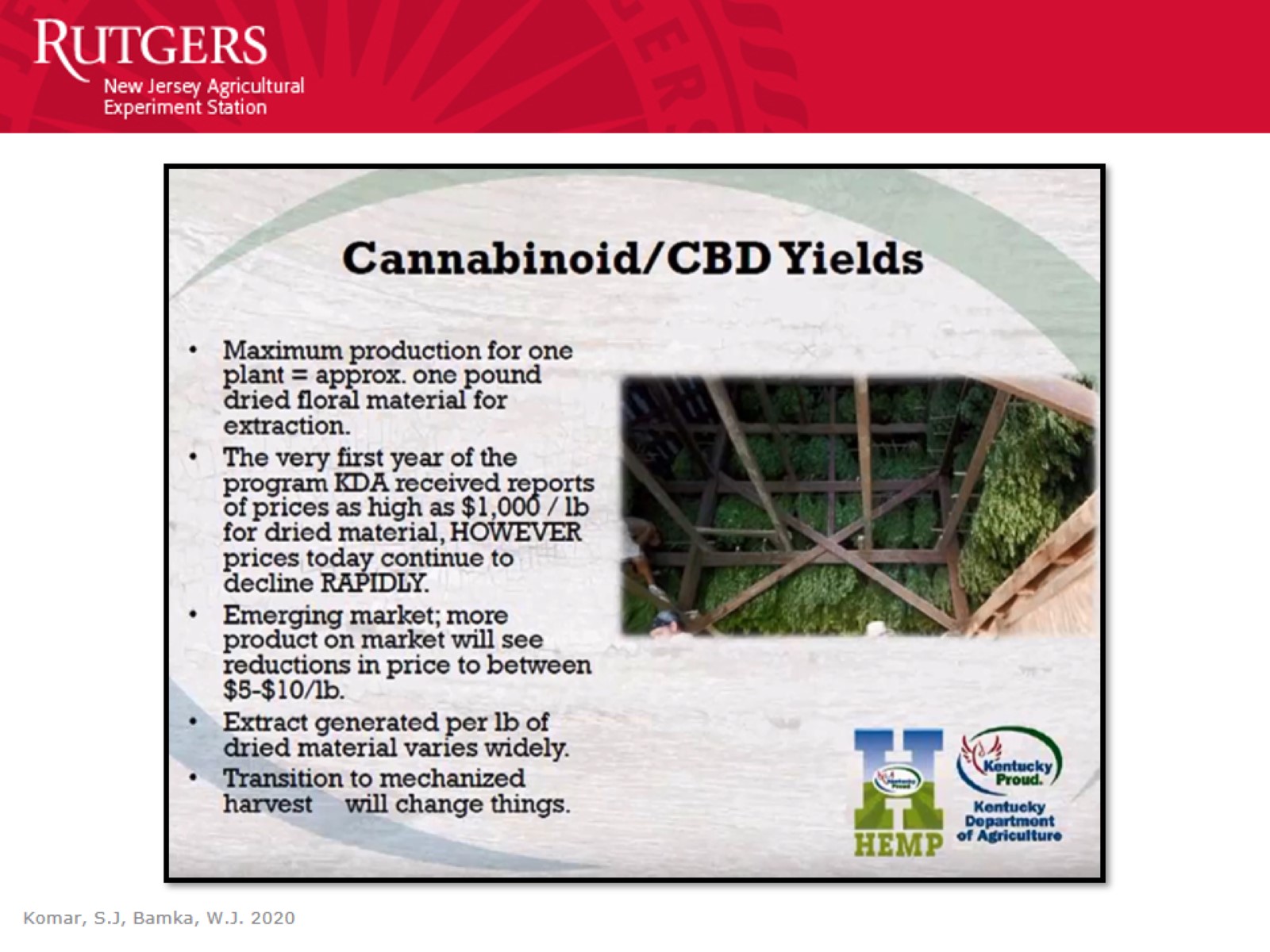 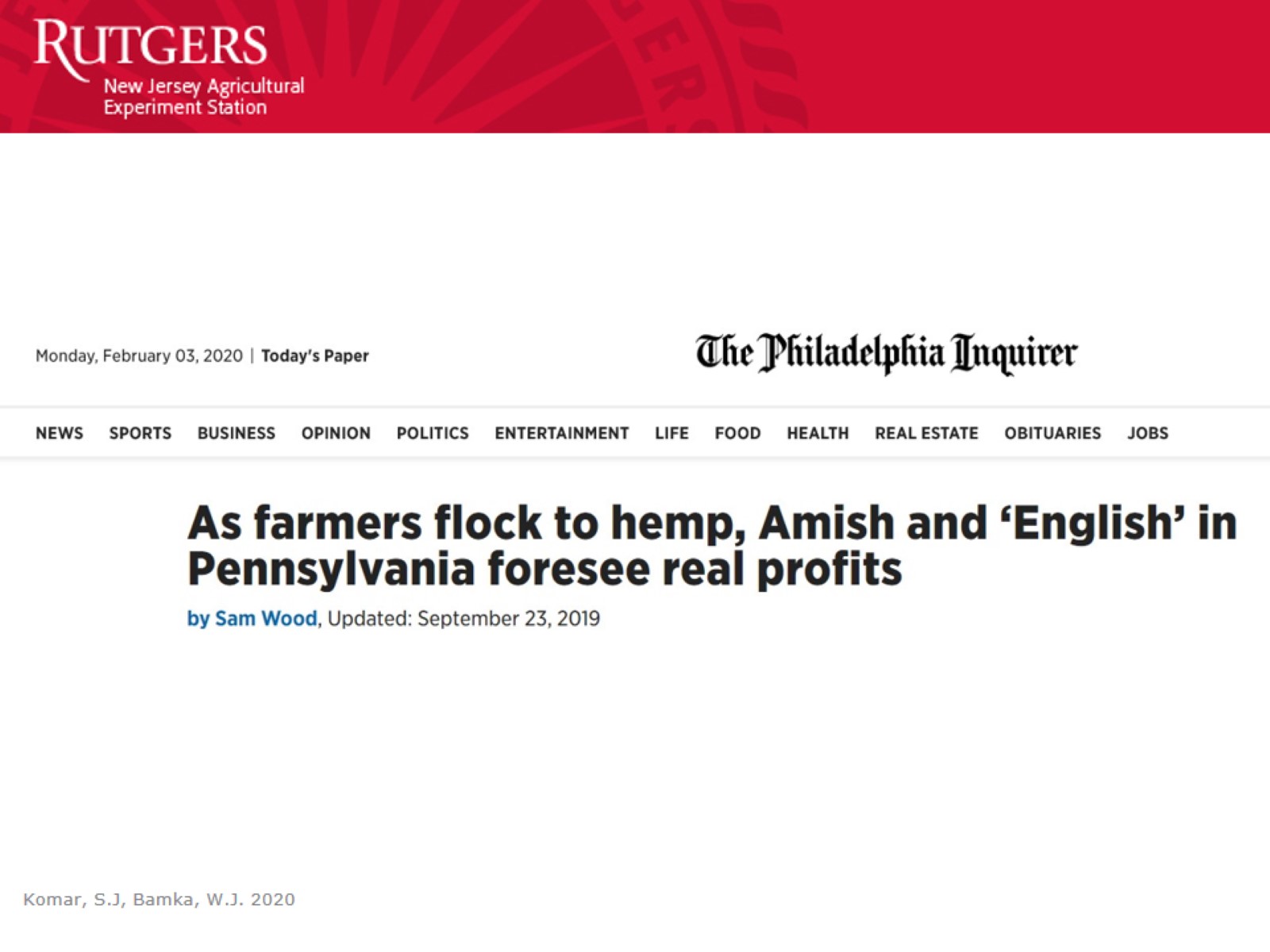 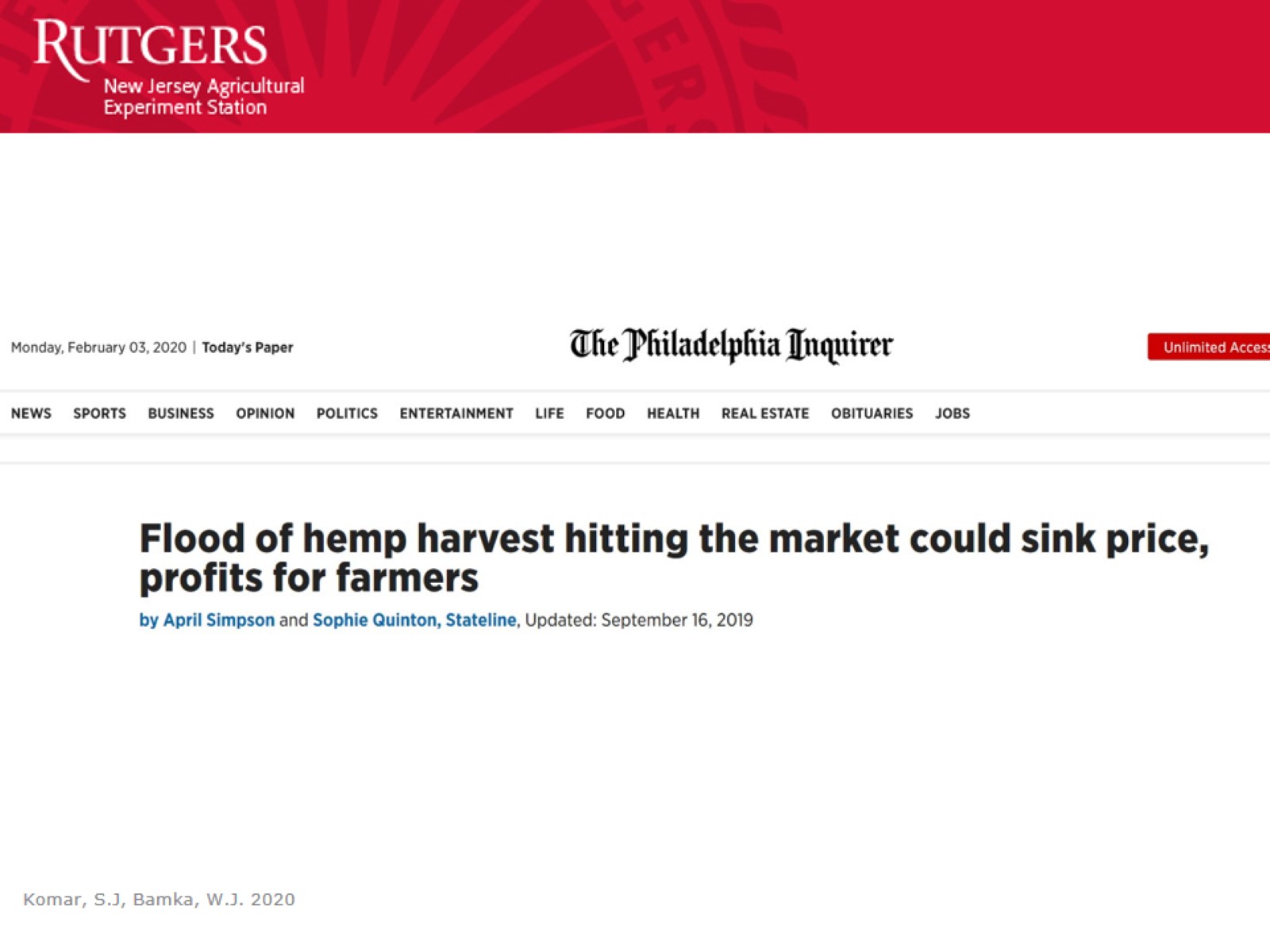 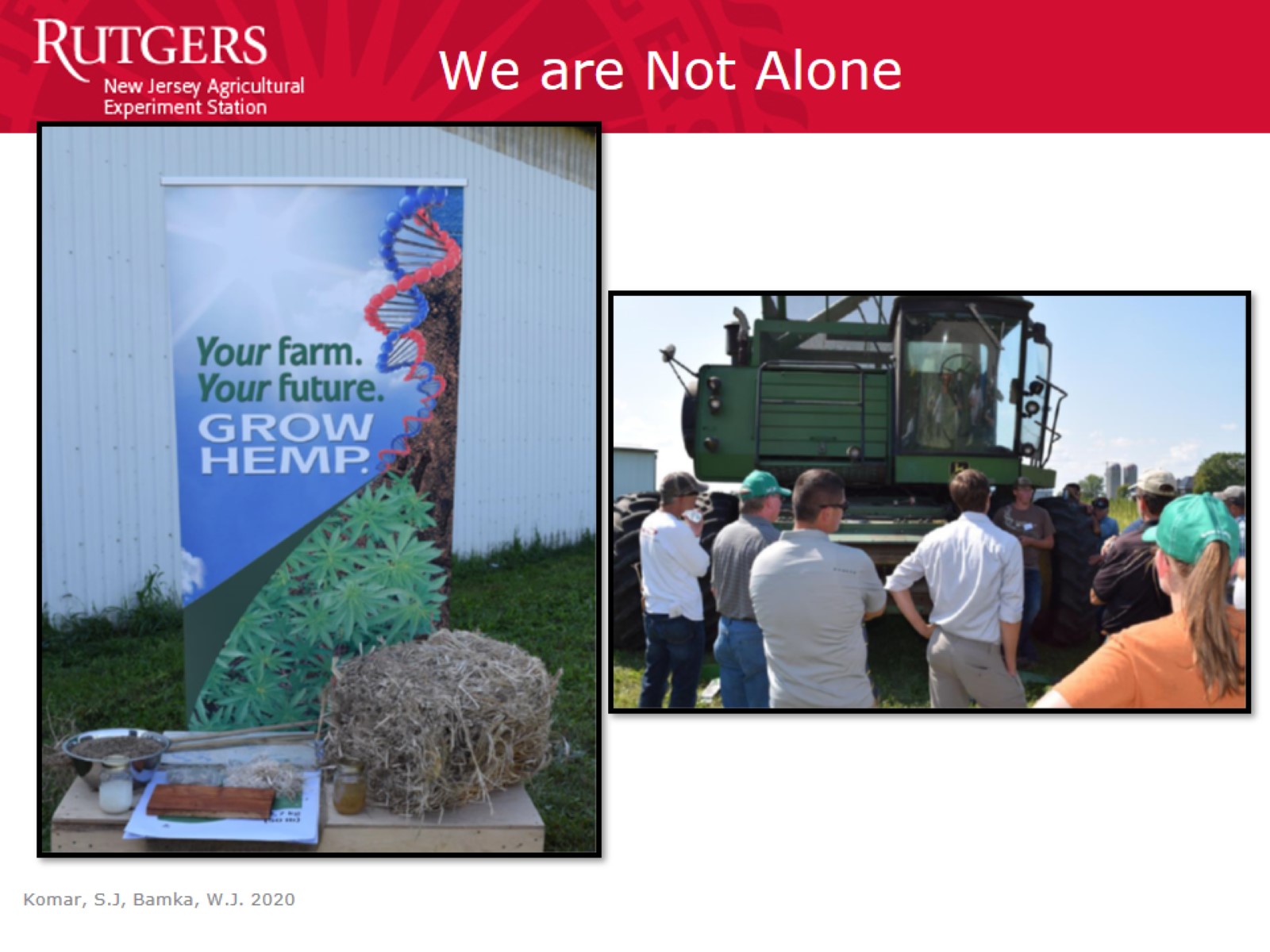 We are Not Alone
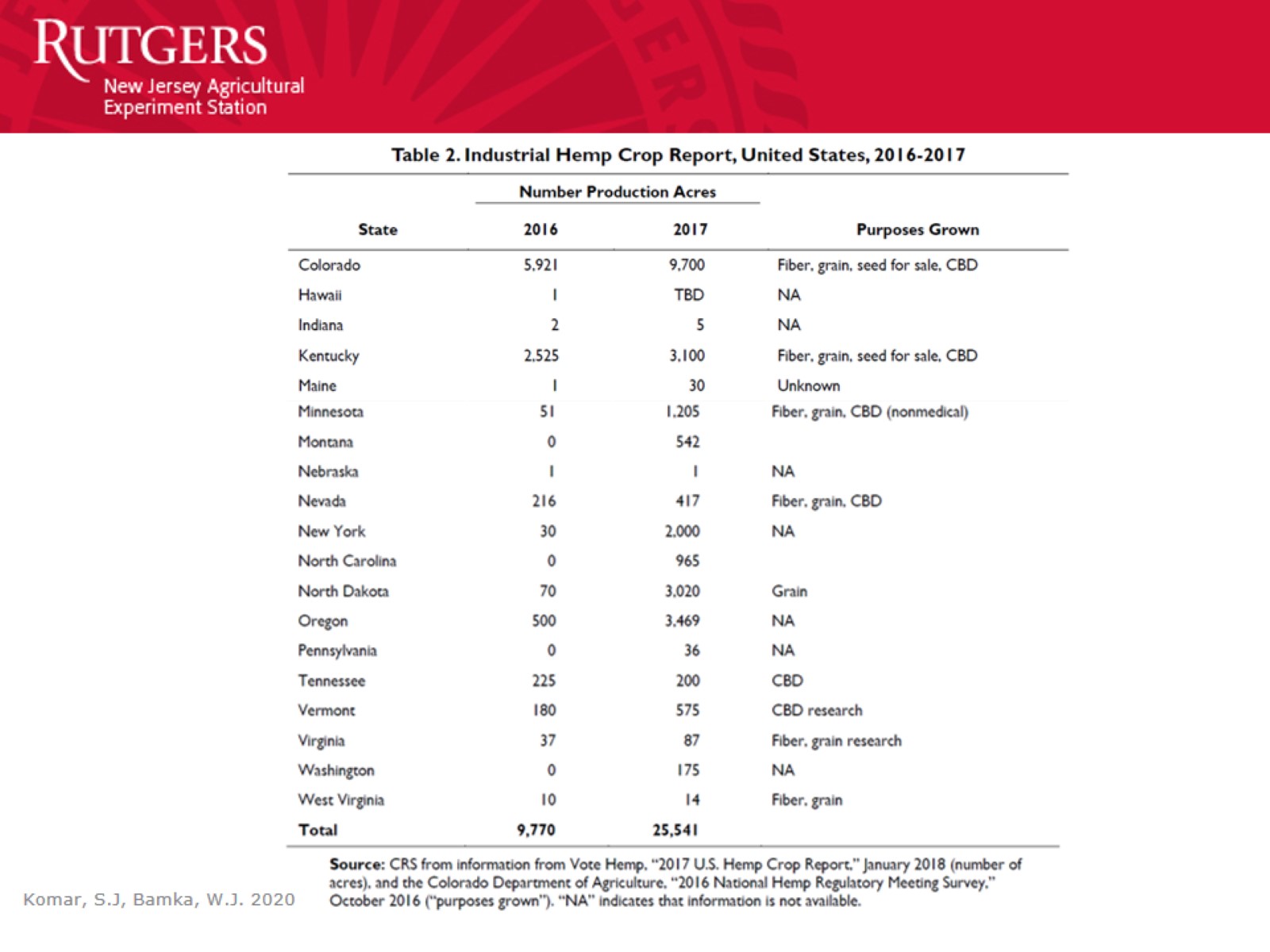 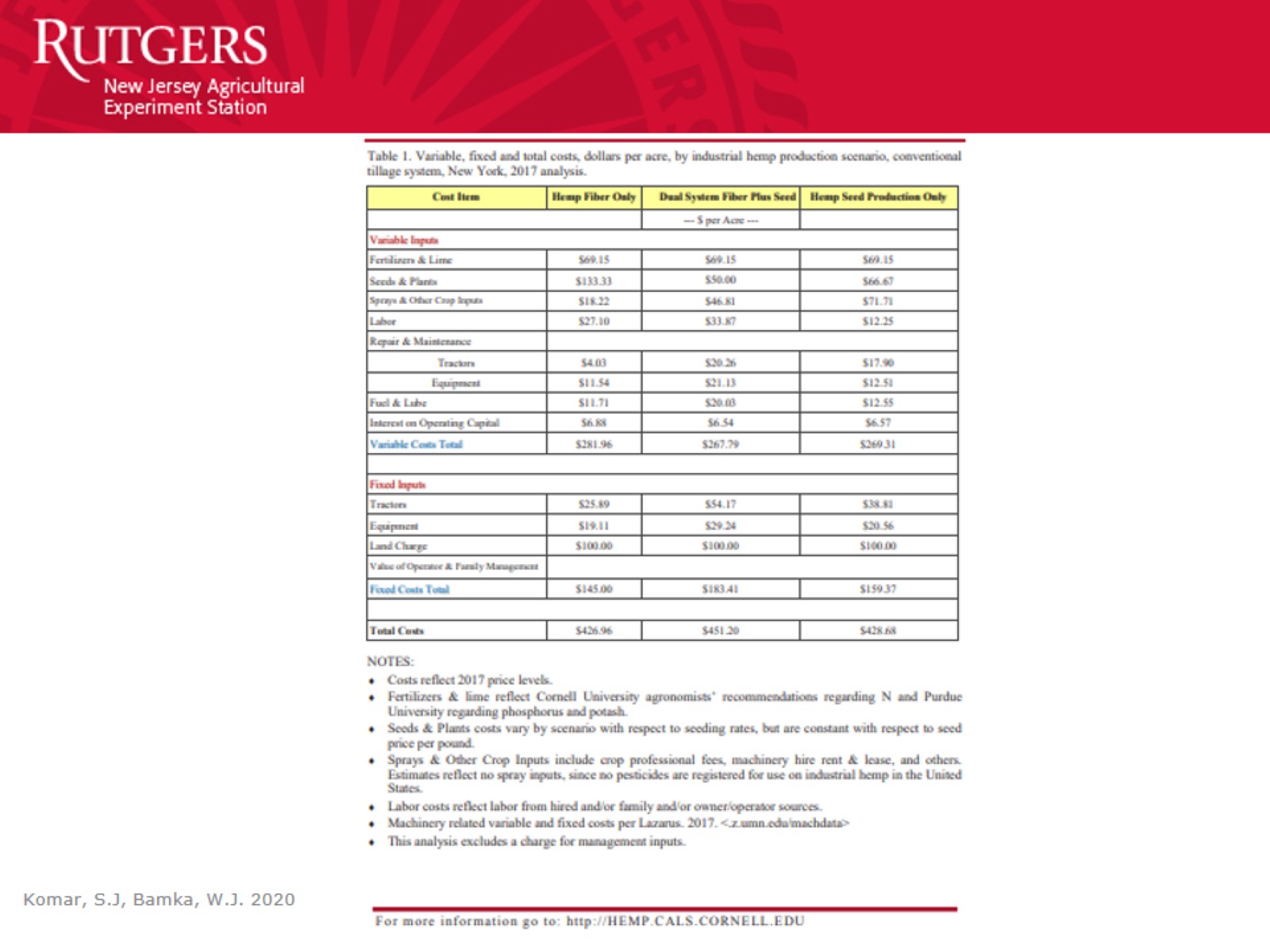 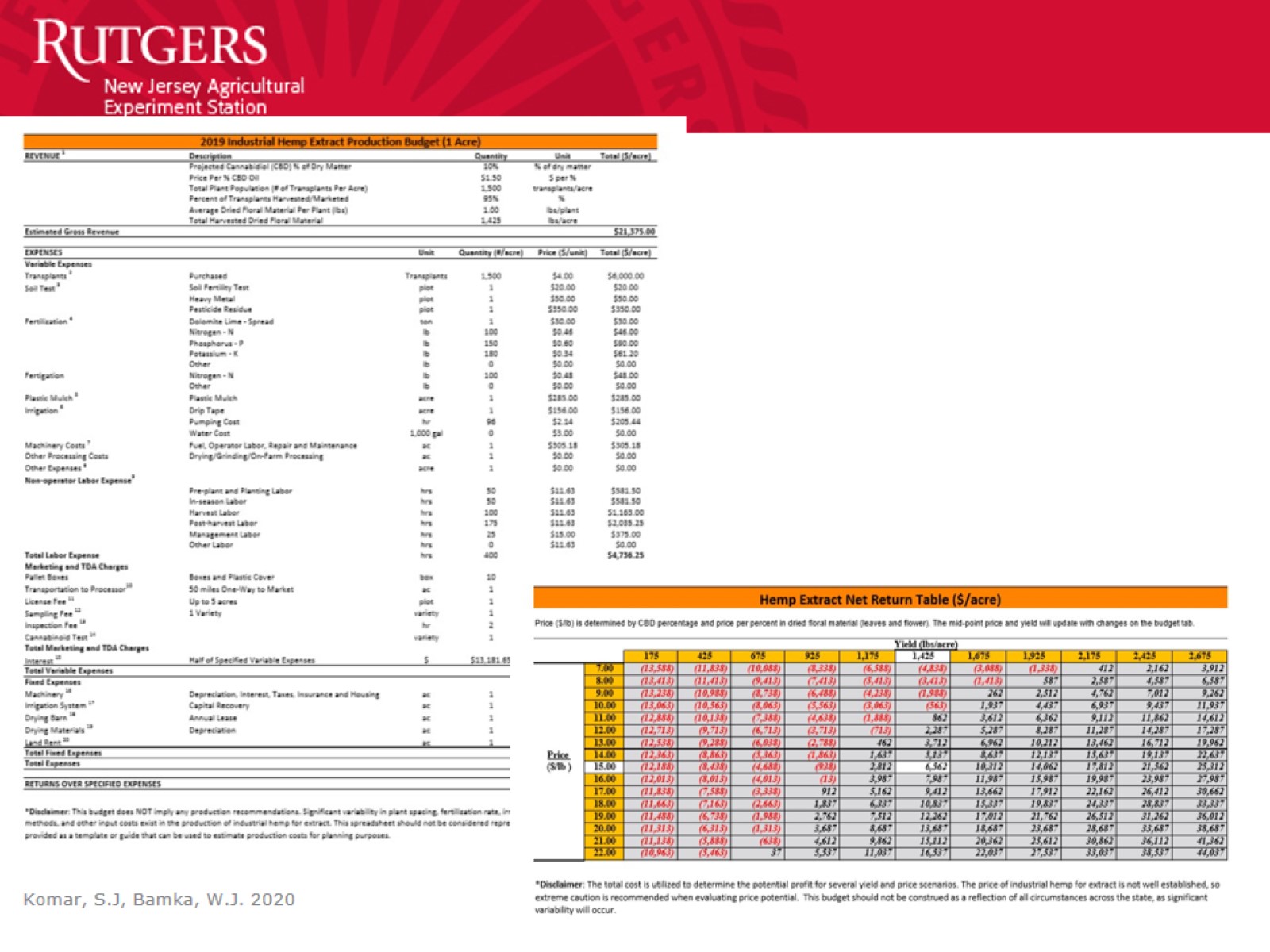 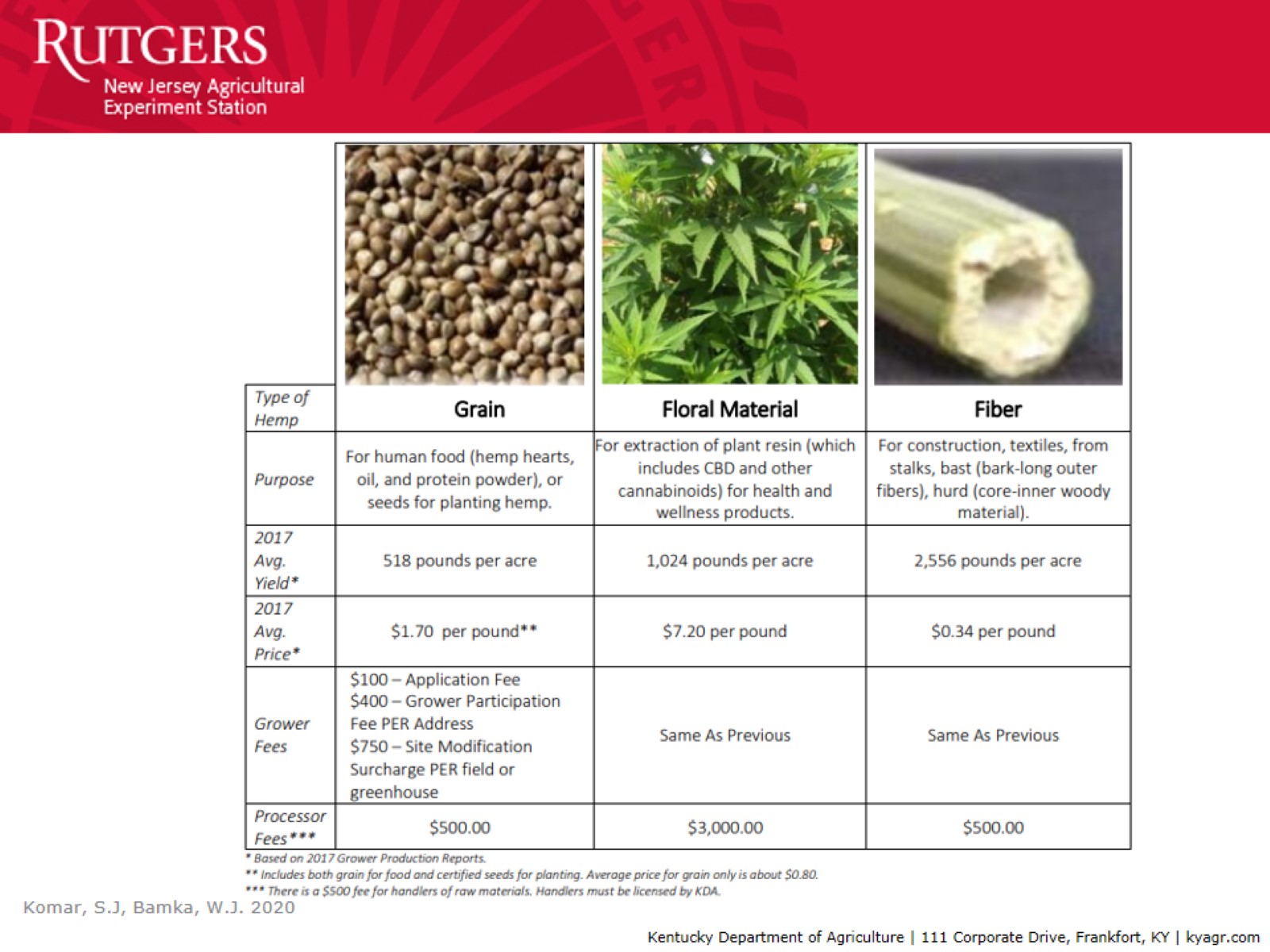 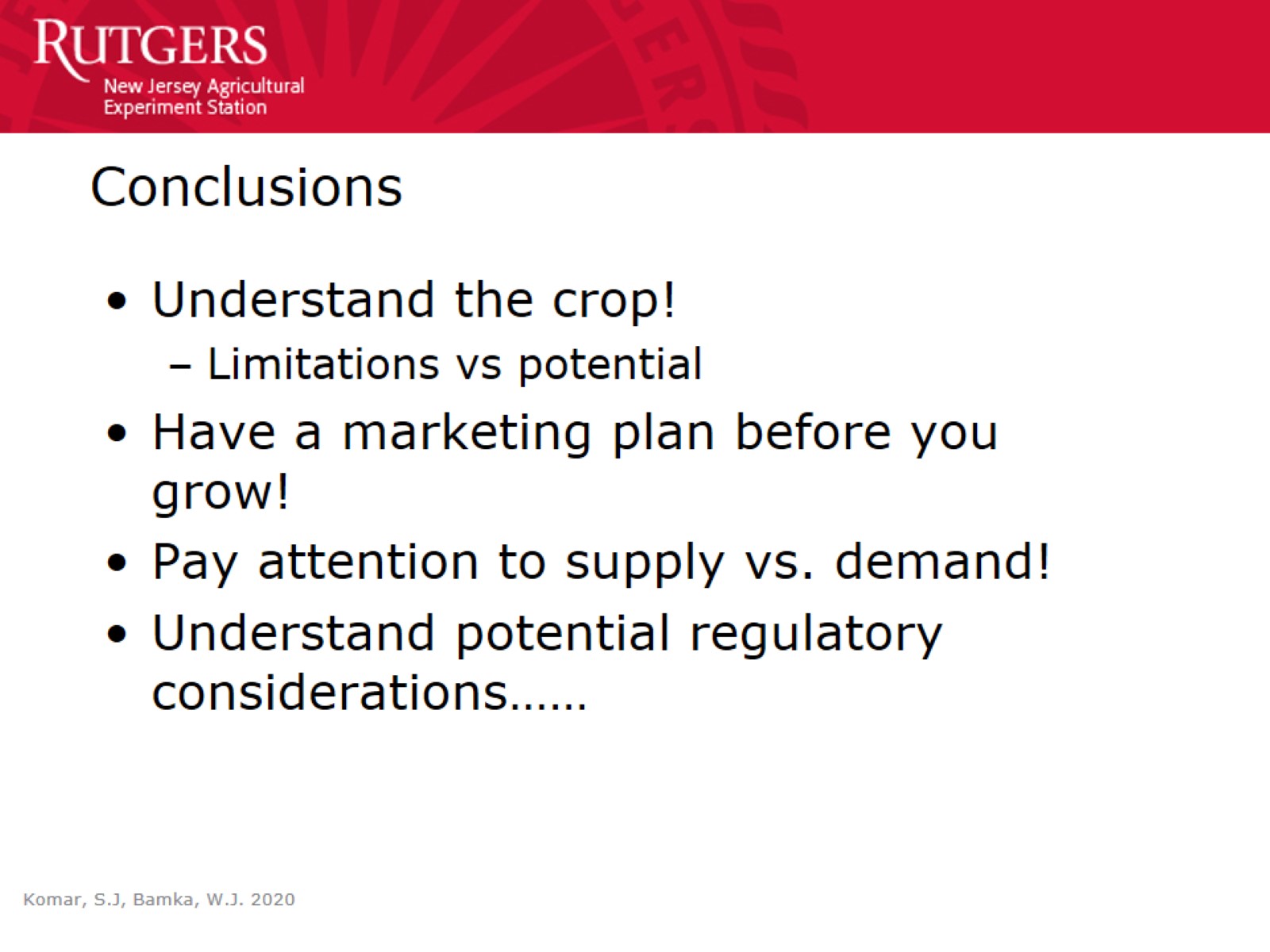 Conclusions